2023 ACC/AHA/ACCP/HRS Guideline for the Diagnosis and Management of Atrial Fibrillation
A Report of the American College of Cardiology/American Heart Association Joint Committee on Clinical Practice Guidelines
Citation
This slide set is adapted from the 2023 ACC/AHA/ACCP/HRS Guideline for the Diagnosis and Management of Atrial Fibrillation. Published ahead of print November 30, 2023, available at: Circulation. https://www.ahajournals.org/doi/10.1161/CIR.0000000000001193 And Journal of the American College of Cardiology, published online ahead of print November 30, 2023. J Am Coll Cardiol. https://www.jacc.org/doi/10.1016/j.jacc.2023.08.017
© 2023 the American Heart Association, Inc. and the American College of Cardiology Foundation. All rights reserved. This article has been published in Circulation and the Journal of the American College of Cardiology.
2023 Writing Committee Members*
José A. Joglar, MD, FACC, FAHA, FHRS, Chair
Mina K. Chung, MD, FACC, FAHA, FHRS, Vice Chair
Mark S. Link, MD, FAHA, FACC, FHRS
Kathleen T. Linta§
Gregory M. Marcus, MD, MAS, FACC, FAHA, FHRS
Patrick M. McCarthy, MD, FACC
Nimesh Patel, MD
Kristen K. Patton, MD, FACC, FAHA, FHRS
Marco V. Perez, MD, FAHA
Jonathan P. Piccini, MD, MHS, FACC, FAHA, FHRS
Andrea M. Russo, MD, FACC, FHRS, FAHA¶
Prashanthan Sanders, MBBS, PhD, FHRS, FAHA
Megan M. Streur, PhD, MN, ARNP
Kevin L. Thomas, MD, FACC, FHRS 
Sabrina Times, DHSC, MPH#
James E. Tisdale, PharmD, FCCP, FAHA, FACC
Anne Marie Valente, MD, FAHA, FACC**
David R. Van Wagoner, PhD, FAHA, FHRS
Anastasia L. Armbruster, PharmD, FACC†
Emelia J. Benjamin, MD, ScM, FACC, FAHA
Janice Y. Chyou, MD, FACC, FAHA, FHRS
Edmond M. Cronin, MB, BCh, BAO, FHRS
Anita Deswal, MD, MPH, FACC, FAHA†
Lee L. Eckhardt, MD, MS, FHRS
Zachary D. Goldberger, MD, FACC, FAHA, FHRS
Rakesh Gopinathannair, MD, MA, FAHA, FACC, FHRS
Bulent Gorenek, MD, FACC
Paul L. Hess, MD, MHS‡
Mark Hlatky, MD, FAHA, FACC
Gail Hogan§
Chinwe Ibeh, MD
Julia H. Indik, MD, PhD, FAHA, FACC, FHRS
Kazuhiko Kido, PharmD, PhD, MS, FCCP║
Fred Kusumoto, MD, FAHA, FACC, FHRS
*Writing committee members are required to recuse themselves from voting on sections to which their specific relationships with industry may apply; see Appendix 1 for detailed information. †ACC/AHA Joint Committee on Clinical Practice Guidelines liaison; ‡ACC/AHA Joint Committee on Performance Measures liaison; §Lay Stakeholder representative; ║American College of Clinical Pharmacy representative; ¶Heart Rhythm Society representative; #Joint ACC/AHA staff representative; **AHA/ACC Joint Committee on Clinical Data Standards liaison.
3
Top 10 Take-Home Messages
2023 Guideline for Atrial Fibrillation
4
Top 10 Take Home Messages
1. Stages of atrial fibrillation (AF): The previous classification of AF, which was based only on arrhythmia
duration, although useful, tended to emphasize therapeutic interventions. The new proposed classification,
using stages, recognizes AF as a disease continuum that requires a variety of strategies at the different stages, from prevention, lifestyle and risk factor modification, screening, and therapy.
5
Top 10 Take Home Messages
2. AF risk factor modification and prevention: This guideline recognizes lifestyle and risk factor modification as a pillar of AF management to prevent onset, progression, and adverse outcomes. The guideline emphasizes risk factor management throughout the disease continuum and offers more prescriptive recommendations, accordingly, including management of obesity, weight loss, physical activity, smoking cessation, alcohol moderation, hypertension, and other comorbidities.
6
Top 10 Take Home Messages
3. Flexibility in using clinical risk scores and expanding beyond CHA2DS2-VASc for prediction of stroke and systemic embolism: Recommendations for anticoagulation are now made based on yearly thromboembolic event risk using a validated clinical risk score, such as CHA2DS2-VASC. However, patients at an intermediate annual risk score who remain uncertain about the benefit of anticoagulation can benefit from consideration of other risk variables to help inform the decision, or the use of other clinical risk scores to improve prediction, facilitate shared decision making, and incorporate into the electronic medical record.
7
Top 10 Take Home Messages
4. Consideration of stroke risk modifiers: Patients with AF at intermediate to low (<2%) annual risk of ischemic stroke can benefit from consideration of factors that might modify their risk of stroke, such as the characteristics of their AF (eg, burden), nonmodifiable risk factors (sex), and other dynamic or modifiable factors (blood pressure control) that may inform shared decision-making discussions.
8
Top 10 Take Home Messages
5. Early rhythm control: With the emergence of new and consistent evidence, this guideline emphasizes the importance of early and continued management of patients with AF that should focus on maintaining sinus rhythm and minimizing AF burden.
9
Top 10 Take Home Messages
6. Catheter ablation of AF receives a Class 1 indication as first-line therapy in selected patients: Recent randomized studies have demonstrated the superiority of catheter ablation over drug therapy for rhythm control in appropriately selected patients. In view of the most recent evidence, we upgraded the Class of Recommendation.
10
Top 10 Take Home Messages
7. Catheter ablation of AF in appropriate patients with heart failure with reduced ejection fraction receives a Class 1 indication: Recent randomized studies have demonstrated the superiority of catheter ablation over drug therapy for rhythm control in patients with heart failure and reduced ejection failure. In view of the data, we upgraded the Class of Recommendation for this population of patients.
11
Top 10 Take Home Messages
8. Recommendations have been updated for device-detected AF: In view of recent studies, more prescriptive recommendations are provided for patients with device-detected AF that consider the interaction between episode duration and the patient's underlying risk for thromboembolism. This includes considerations for patients with AF detected via implantable devices and wearables.
12
Top 10 Take Home Messages
9. Left atrial appendage occlusion devices receive higher level Class of Recommendation: In view of additional data on safety and efficacy of left atrial appendage occlusion devices, the Class of Recommendation has been upgraded to 2a compared with the 2019 AF Focused Update for use of these devices in patients with long-term contraindications to anticoagulation.
13
Top 10 Take Home Messages
10. Recommendations are made for patients with AF identified during medical illness or surgery (precipitants): Emphasis is made on the risk of recurrent AF after AF is discovered during noncardiac illness or other precipitants, such as surgery.
14
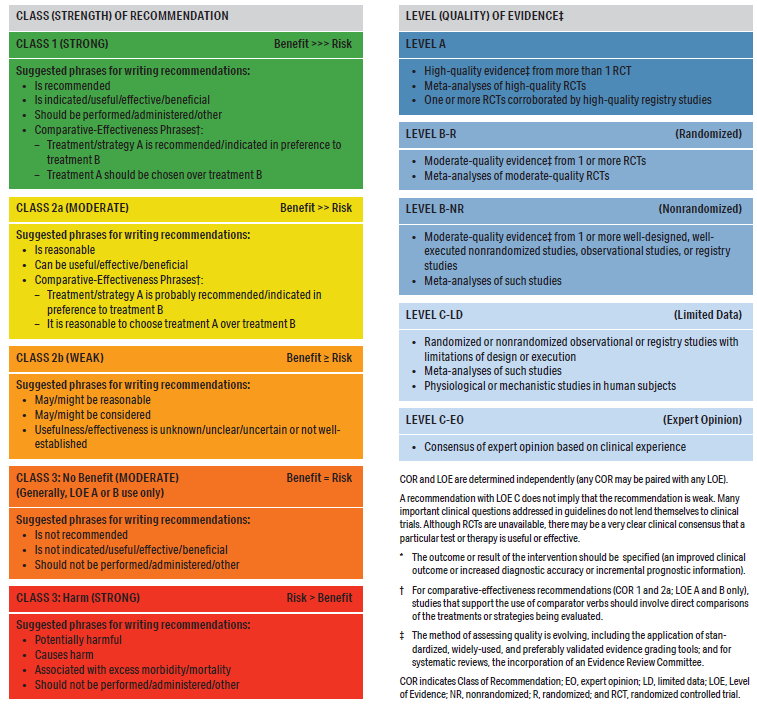 Table 2. Applying American College of Cardiology/American Heart Association Class of Recommendation and Level of Evidence to Clinical Strategies, Interventions, Treatments, or Diagnostic Testing in Patient Care* (Updated May 2019)
15
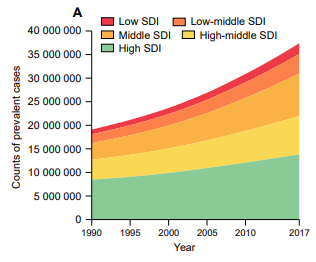 Trends in counts of AF-prevalent cases by Social Demographic Index quintile, 1990 to 2017. SDI was made up of the geometric mean of three common indicators: the lag distributed income per capita, mean educational achievement for those aged ≥15 y, and total fertility rate < 25 y. SDI ranged from 0 to 1, where 0 represents the theoretical minimum level of development, whereas 1 represents the theoretical maximum level of development.
Figure 1. Temporal Trends in Counts and Age-Standardized Rates of AF-Prevalent Cases by Social Demographic Index Quintile for Both Sexes Combined, 1990 to 2017.
AF indicates atrial fibrillation; and SDI,  Social Demographic Index.
16
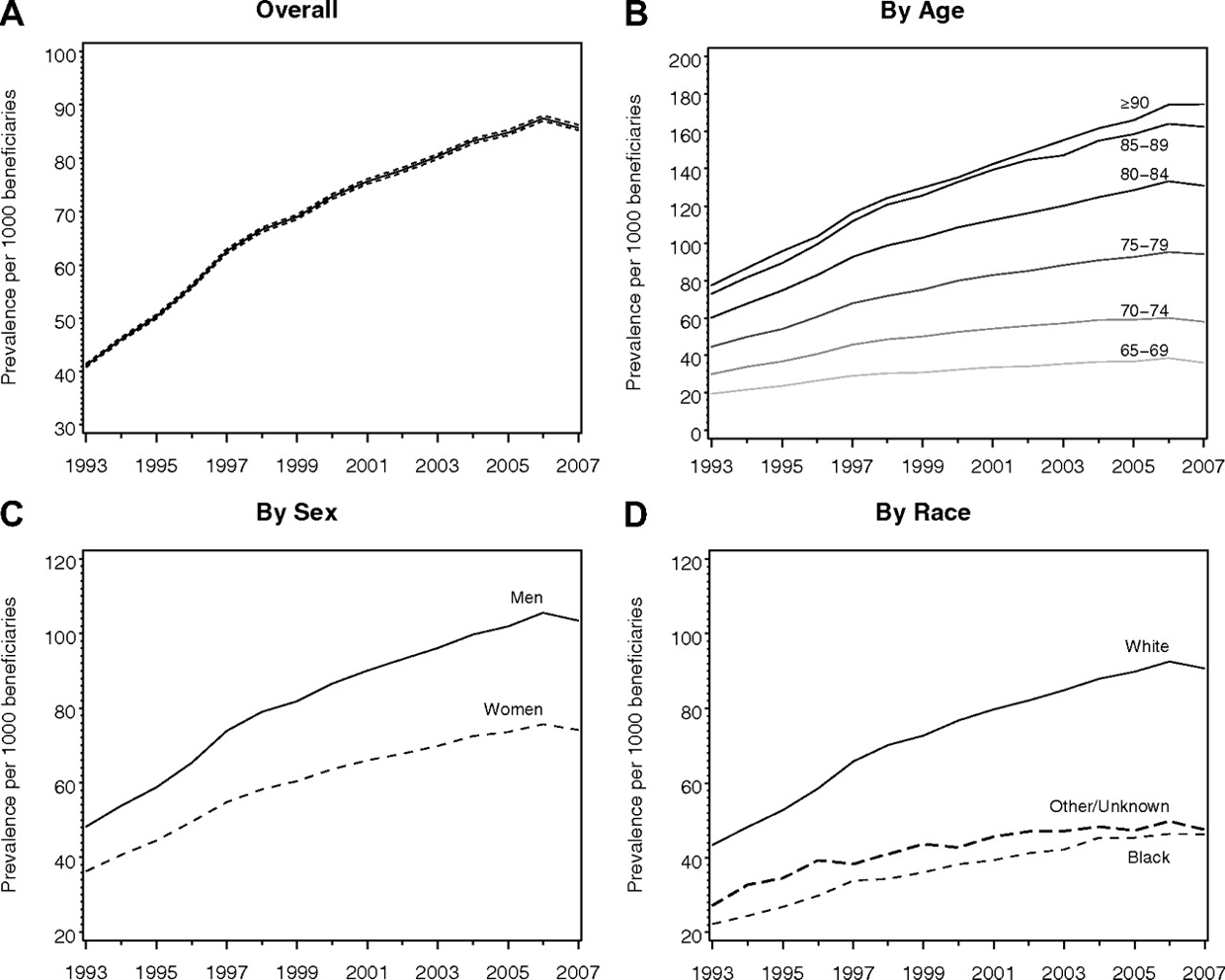 Figure 2. Prevalence of AF Among Medicare Beneficiaries, 1993–2007.
(A) In the overall cohort, (B) by age group, (C) by sex, and (D) by race. The dashed lines in panel A represent 95% CIs.
AF indicates atrial fibrillation.
17
Figure 2. Prevalence of AF Among Medicare Beneficiaries, 1993–2007.
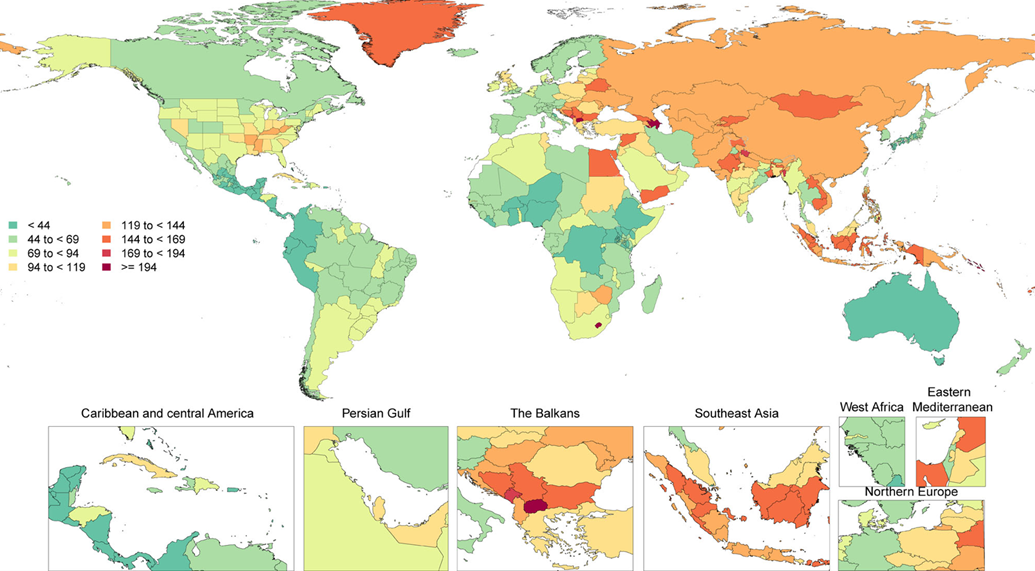 During each annual GBD Study cycle, population health estimates are produced for the full-time series. Improvements in statistical and geospatial modeling methods and the addition of new data sources may lead to changes in past results across GBD Study cycles.
AF indicates atrial fibrillation; and GBD, Global Burden of Disease.
18
Table 3. Risk Factors for Diagnosed AF
¯ indicates decreased; ↑, increased; no significant change in risk
AF, atrial fibrillation; HR, hazard ratio; LRFM, lifestyle and risk factor modification; MA, meta-analysis; MR, Mendelian randomization; N/A, not available/applicable; OR, odds ratio; SR, systematic review;
19
Table 3. Risk Factors for Diagnosed AF (con’t.)
¯ indicates decreased; ↑, increased; no significant change in risk
AF, atrial fibrillation; LRFM, lifestyle and risk factor modification; MA, meta-analysis; MR, Mendelian randomization; N/A, not available/applicable; OR, odds ratio; RR, relative risk; SR, systematic review
20
Table 3. Risk Factors for Diagnosed AF (con’t.)
¯ indicates decreased; ↑, increased; no significant change in risk
AF, atrial fibrillation; ASCVD, atherosclerotic cardiovascular disease; BMI, body mass index; BNP, brain naturiuretic peptide; BP, blood pressure; CABG, coronary artery bypass graft surgery; CAD, coronary artery disease; CI, confidence interval; CKD, chronic kidney disease; DBP, diastolic blood pressure; DM, diabetes mellitus; ECG, electrocardiogram; GWAS, genome-wide association study; HF, heart failure; HR, hazard ratio; LA, left atrial; LRFM, lifestyle and risk factor modification; LV, left ventricular; LVH, left ventricular hypertrophy; MA, meta-analysis; MR, Mendelian randomization; N/A, not available/applicable; OR, odds ratio; RR, relative risk; OSA, obstructive sleep apnea; SMD, standardized mean difference; SBP, systolic blood pressure; SES, socioeconomic status; SR, systematic review; and VHD, valvular heart disease
21
Table 3. Risk Factors for Diagnosed AF (con’t.)
¯ indicates decreased; ↑, increased; no significant change in risk
AF, atrial fibrillation; ASCVD, atherosclerotic cardiovascular disease; BMI, body mass index; BNP, brain naturiuretic peptide; BP, blood pressure; CABG, coronary artery bypass graft surgery; CAD, coronary artery disease; CI, confidence interval; CKD, chronic kidney disease; DBP, diastolic blood pressure; DM, diabetes mellitus; ECG, electrocardiogram; GWAS, genome-wide association study; HF, heart failure; HR, hazard ratio; LA, left atrial; LRFM, lifestyle and risk factor modification; LV, left ventricular; LVH, left ventricular hypertrophy; MA, meta-analysis; MR, Mendelian randomization; N/A, not available/applicable; OR, odds ratio; RR, relative risk; OSA, obstructive sleep apnea; SMD, standardized mean difference; SBP, systolic blood pressure; SES, socioeconomic status; SR, systematic review; and VHD, valvular heart disease
22
Table 3. Risk Factors for Diagnosed AF (con’t.)
¯ indicates decreased; ↑, increased; no significant change in risk
AF, atrial fibrillation; ASCVD, atherosclerotic cardiovascular disease; BMI, body mass index; BNP, brain naturiuretic peptide; BP, blood pressure; CABG, coronary artery bypass graft surgery; CAD, coronary artery disease; CI, confidence interval; CKD, chronic kidney disease; DBP, diastolic blood pressure; DM, diabetes mellitus; ECG, electrocardiogram; GWAS, genome-wide association study; HF, heart failure; HR, hazard ratio; LA, left atrial; LRFM, lifestyle and risk factor modification; LV, left ventricular; LVH, left ventricular hypertrophy; MA, meta-analysis; MR, Mendelian randomization; N/A, not available/applicable; OR, odds ratio; RR, relative risk; OSA, obstructive sleep apnea; SMD, standardized mean difference; SBP, systolic blood pressure; SES, socioeconomic status; SR, systematic review; and VHD, valvular heart disease
23
Table 3. Risk Factors for Diagnosed AF (con’t.)
¯ indicates decreased; ↑, increased; no significant change in risk
AF, atrial fibrillation; ASCVD, atherosclerotic cardiovascular disease; BMI, body mass index; BNP, brain naturiuretic peptide; BP, blood pressure; CABG, coronary artery bypass graft surgery; CAD, coronary artery disease; CI, confidence interval; CKD, chronic kidney disease; DBP, diastolic blood pressure; DM, diabetes mellitus; ECG, electrocardiogram; GWAS, genome-wide association study; HF, heart failure; HR, hazard ratio; LA, left atrial; LRFM, lifestyle and risk factor modification; LV, left ventricular; LVH, left ventricular hypertrophy; MA, meta-analysis; MR, Mendelian randomization; N/A, not available/applicable; OR, odds ratio; RR, relative risk; OSA, obstructive sleep apnea; SMD, standardized mean difference; SBP, systolic blood pressure; SES, socioeconomic status; SR, systematic review; and VHD, valvular heart disease
24
Table 3. Risk Factors for Diagnosed AF (con’t.)
¯ indicates decreased; ↑, increased; no significant change in risk
AF, atrial fibrillation; ASCVD, atherosclerotic cardiovascular disease; BMI, body mass index; BNP, brain naturiuretic peptide; BP, blood pressure; CABG, coronary artery bypass graft surgery; CAD, coronary artery disease; CI, confidence interval; CKD, chronic kidney disease; DBP, diastolic blood pressure; DM, diabetes mellitus; ECG, electrocardiogram; GWAS, genome-wide association study; HF, heart failure; HR, hazard ratio; LA, left atrial; LRFM, lifestyle and risk factor modification; LV, left ventricular; LVH, left ventricular hypertrophy; MA, meta-analysis; MR, Mendelian randomization; N/A, not available/applicable; OR, odds ratio; RR, relative risk; OSA, obstructive sleep apnea; SMD, standardized mean difference; SBP, systolic blood pressure; SES, socioeconomic status; SR, systematic review; and VHD, valvular heart disease
25
Table 3. Risk Factors for Diagnosed AF (con’t.)
¯ indicates decreased; ↑, increased; no significant change in risk
AF, atrial fibrillation; ASCVD, atherosclerotic cardiovascular disease; BMI, body mass index; BNP, brain naturiuretic peptide; BP, blood pressure; CABG, coronary artery bypass graft surgery; CAD, coronary artery disease; CI, confidence interval; CKD, chronic kidney disease; DBP, diastolic blood pressure; DM, diabetes mellitus; ECG, electrocardiogram; GWAS, genome-wide association study; HF, heart failure; HR, hazard ratio; LA, left atrial; LRFM, lifestyle and risk factor modification; LV, left ventricular; LVH, left ventricular hypertrophy; MA, meta-analysis; MR, Mendelian randomization; N/A, not available/applicable; OR, odds ratio; RR, relative risk; OSA, obstructive sleep apnea; SMD, standardized mean difference; SBP, systolic blood pressure; SES, socioeconomic status; SR, systematic review; and VHD, valvular heart disease
26
Table 3. Risk Factors for Diagnosed AF (con’t.)
AF, atrial fibrillation; CAD, coronary artery disease; HR, hazard ratio; MA, meta-analysis; MR, Mendelian randomization; N/A, not available/applicable; OR, odds ratio; and VHD, valvular heart disease
¯ indicates decreased; ↑, increased; no significant change in risk
27
Table 3. Risk Factors for Diagnosed AF (con’t.)
¯ indicates decreased; ↑, increased; no significant change in risk
AF, atrial fibrillation; ASCVD, atherosclerotic cardiovascular disease; BMI, body mass index; BNP, brain naturiuretic peptide; BP, blood pressure; CABG, coronary artery bypass graft surgery; CAD, coronary artery disease; CI, confidence interval; CKD, chronic kidney disease; DBP, diastolic blood pressure; DM, diabetes mellitus; ECG, electrocardiogram; GWAS, genome-wide association study; HF, heart failure; HR, hazard ratio; LA, left atrial; LRFM, lifestyle and risk factor modification; LV, left ventricular; LVH, left ventricular hypertrophy; MA, meta-analysis; MR, Mendelian randomization; N/A, not available/applicable; OR, odds ratio; RR, relative risk; OSA, obstructive sleep apnea; SMD, standardized mean difference; SBP, systolic blood pressure; SES, socioeconomic status; SR, systematic review; and VHD, valvular heart disease
28
Table 3. Risk Factors for Diagnosed AF (con’t.)
¯ indicates decreased; ↑, increased; no significant change in risk
AF, atrial fibrillation; ASCVD, atherosclerotic cardiovascular disease; BMI, body mass index; BNP, brain naturiuretic peptide; BP, blood pressure; CABG, coronary artery bypass graft surgery; CAD, coronary artery disease; CI, confidence interval; CKD, chronic kidney disease; DBP, diastolic blood pressure; DM, diabetes mellitus; ECG, electrocardiogram; GWAS, genome-wide association study; HF, heart failure; HR, hazard ratio; LA, left atrial; LRFM, lifestyle and risk factor modification; LV, left ventricular; LVH, left ventricular hypertrophy; MA, meta-analysis; MR, Mendelian randomization; N/A, not available/applicable; OR, odds ratio; RR, relative risk; OSA, obstructive sleep apnea; SMD, standardized mean difference; SBP, systolic blood pressure; SES, socioeconomic status; SR, systematic review; and VHD, valvular heart disease
29
Table 3. Risk Factors for Diagnosed AF (con’t.)
¯ indicates decreased; ↑, increased; no significant change in risk
AF, atrial fibrillation; ASCVD, atherosclerotic cardiovascular disease; BMI, body mass index; BNP, brain naturiuretic peptide; BP, blood pressure; CABG, coronary artery bypass graft surgery; CAD, coronary artery disease; CI, confidence interval; CKD, chronic kidney disease; DBP, diastolic blood pressure; DM, diabetes mellitus; ECG, electrocardiogram; GWAS, genome-wide association study; HF, heart failure; HR, hazard ratio; LA, left atrial; LRFM, lifestyle and risk factor modification; LV, left ventricular; LVH, left ventricular hypertrophy; MA, meta-analysis; MR, Mendelian randomization; N/A, not available/applicable; OR, odds ratio; RR, relative risk; OSA, obstructive sleep apnea; SMD, standardized mean difference; SBP, systolic blood pressure; SES, socioeconomic status; SR, systematic review; and VHD, valvular heart disease
30
Table 3. Risk Factors for Diagnosed AF (con’t.)
¯ indicates decreased; ↑, increased; no significant change in risk
AF, atrial fibrillation; ASCVD, atherosclerotic cardiovascular disease; BMI, body mass index; BNP, brain naturiuretic peptide; BP, blood pressure; CABG, coronary artery bypass graft surgery; CAD, coronary artery disease; CI, confidence interval; CKD, chronic kidney disease; DBP, diastolic blood pressure; DM, diabetes mellitus; ECG, electrocardiogram; GWAS, genome-wide association study; HF, heart failure; HR, hazard ratio; LA, left atrial; LRFM, lifestyle and risk factor modification; LV, left ventricular; LVH, left ventricular hypertrophy; MA, meta-analysis; MR, Mendelian randomization; N/A, not available/applicable; OR, odds ratio; RR, relative risk; OSA, obstructive sleep apnea; SMD, standardized mean difference; SBP, systolic blood pressure; SES, socioeconomic status; SR, systematic review; and VHD, valvular heart disease
31
Table 3. Risk Factors for Diagnosed AF (con’t.)
¯ indicates decreased; ↑, increased; no significant change in risk
AF, atrial fibrillation; ASCVD, atherosclerotic cardiovascular disease; BMI, body mass index; BNP, brain naturiuretic peptide; BP, blood pressure; CABG, coronary artery bypass graft surgery; CAD, coronary artery disease; CI, confidence interval; CKD, chronic kidney disease; DBP, diastolic blood pressure; DM, diabetes mellitus; ECG, electrocardiogram; GWAS, genome-wide association study; HF, heart failure; HR, hazard ratio; LA, left atrial; LRFM, lifestyle and risk factor modification; LV, left ventricular; LVH, left ventricular hypertrophy; MA, meta-analysis; MR, Mendelian randomization; N/A, not available/applicable; OR, odds ratio; RR, relative risk; OSA, obstructive sleep apnea; SMD, standardized mean difference; SBP, systolic blood pressure; SES, socioeconomic status; SR, systematic review; and VHD, valvular heart disease
32
Table 3. Risk Factors for Diagnosed AF (con’t.)
¯ indicates decreased; ↑, increased; no significant change in risk
AF, atrial fibrillation; ASCVD, atherosclerotic cardiovascular disease; BMI, body mass index; BNP, brain naturiuretic peptide; BP, blood pressure; CABG, coronary artery bypass graft surgery; CAD, coronary artery disease; CI, confidence interval; CKD, chronic kidney disease; DBP, diastolic blood pressure; DM, diabetes mellitus; ECG, electrocardiogram; GWAS, genome-wide association study; HF, heart failure; HR, hazard ratio; LA, left atrial; LRFM, lifestyle and risk factor modification; LV, left ventricular; LVH, left ventricular hypertrophy; MA, meta-analysis; MR, Mendelian randomization; N/A, not available/applicable; OR, odds ratio; RR, relative risk; OSA, obstructive sleep apnea; SMD, standardized mean difference; SBP, systolic blood pressure; SES, socioeconomic status; SR, systematic review; and VHD, valvular heart disease
33
Table 3. Risk Factors for Diagnosed AF (con’t.)
AF, atrial fibrillation; ASCVD, atherosclerotic cardiovascular disease; BMI, body mass index; BNP, brain naturiuretic peptide; BP, blood pressure; CABG, coronary artery bypass graft surgery; CAD, coronary artery disease; CI, confidence interval; CKD, chronic kidney disease; DBP, diastolic blood pressure; DM, diabetes mellitus; ECG, electrocardiogram; GWAS, genome-wide association study; HF, heart failure; HR, hazard ratio; LA, left atrial; LRFM, lifestyle and risk factor modification; LV, left ventricular; LVH, left ventricular hypertrophy; MA, meta-analysis; MR, Mendelian randomization; N/A, not available/applicable; OR, odds ratio; RR, relative risk; OSA, obstructive sleep apnea; SMD, standardized mean difference; SBP, systolic blood pressure; SES, socioeconomic status; SR, systematic review; and VHD, valvular heart disease
¯ indicates decreased; ↑, increased; no significant change in risk
34
Table 3. Risk Factors for Diagnosed AF (con’t.)
¯ indicates decreased; ↑, increased; no significant change in risk
AF, atrial fibrillation; ASCVD, atherosclerotic cardiovascular disease; BMI, body mass index; BNP, brain naturiuretic peptide; BP, blood pressure; CABG, coronary artery bypass graft surgery; CAD, coronary artery disease; CI, confidence interval; CKD, chronic kidney disease; DBP, diastolic blood pressure; DM, diabetes mellitus; ECG, electrocardiogram; GWAS, genome-wide association study; HF, heart failure; HR, hazard ratio; LA, left atrial; LRFM, lifestyle and risk factor modification; LV, left ventricular; LVH, left ventricular hypertrophy; MA, meta-analysis; MR, Mendelian randomization; N/A, not available/applicable; OR, odds ratio; RR, relative risk; OSA, obstructive sleep apnea; SMD, standardized mean difference; SBP, systolic blood pressure; SES, socioeconomic status; SR, systematic review; and VHD, valvular heart disease
35
Table 3. Risk Factors for Diagnosed AF (con’t.)
¯ indicates decreased; ↑, increased; no significant change in risk
AF, atrial fibrillation; ASCVD, atherosclerotic cardiovascular disease; BMI, body mass index; BNP, brain naturiuretic peptide; BP, blood pressure; CABG, coronary artery bypass graft surgery; CAD, coronary artery disease; CI, confidence interval; CKD, chronic kidney disease; DBP, diastolic blood pressure; DM, diabetes mellitus; ECG, electrocardiogram; GWAS, genome-wide association study; HF, heart failure; HR, hazard ratio; LA, left atrial; LRFM, lifestyle and risk factor modification; LV, left ventricular; LVH, left ventricular hypertrophy; MA, meta-analysis; MR, Mendelian randomization; N/A, not available/applicable; OR, odds ratio; RR, relative risk; OSA, obstructive sleep apnea; SMD, standardized mean difference; SBP, systolic blood pressure; SES, socioeconomic status; SR, systematic review; and VHD, valvular heart disease
36
Table 3. Risk Factors for Diagnosed AF (con’t.)
¯ indicates decreased; ↑, increased; no significant change in risk
AF, atrial fibrillation; ASCVD, atherosclerotic cardiovascular disease; BMI, body mass index; BNP, brain naturiuretic peptide; BP, blood pressure; CABG, coronary artery bypass graft surgery; CAD, coronary artery disease; CI, confidence interval; CKD, chronic kidney disease; DBP, diastolic blood pressure; DM, diabetes mellitus; ECG, electrocardiogram; GWAS, genome-wide association study; HF, heart failure; HR, hazard ratio; LA, left atrial; LRFM, lifestyle and risk factor modification; LV, left ventricular; LVH, left ventricular hypertrophy; MA, meta-analysis; MR, Mendelian randomization; N/A, not available/applicable; OR, odds ratio; RR, relative risk; OSA, obstructive sleep apnea; SMD, standardized mean difference; SBP, systolic blood pressure; SES, socioeconomic status; SR, systematic review; and VHD, valvular heart disease
37
Atrial Arrhythmia Classiﬁcation and Definitions
38
Figure 4. AF Stages: Evolution of Atrial Arrhythmia Progression
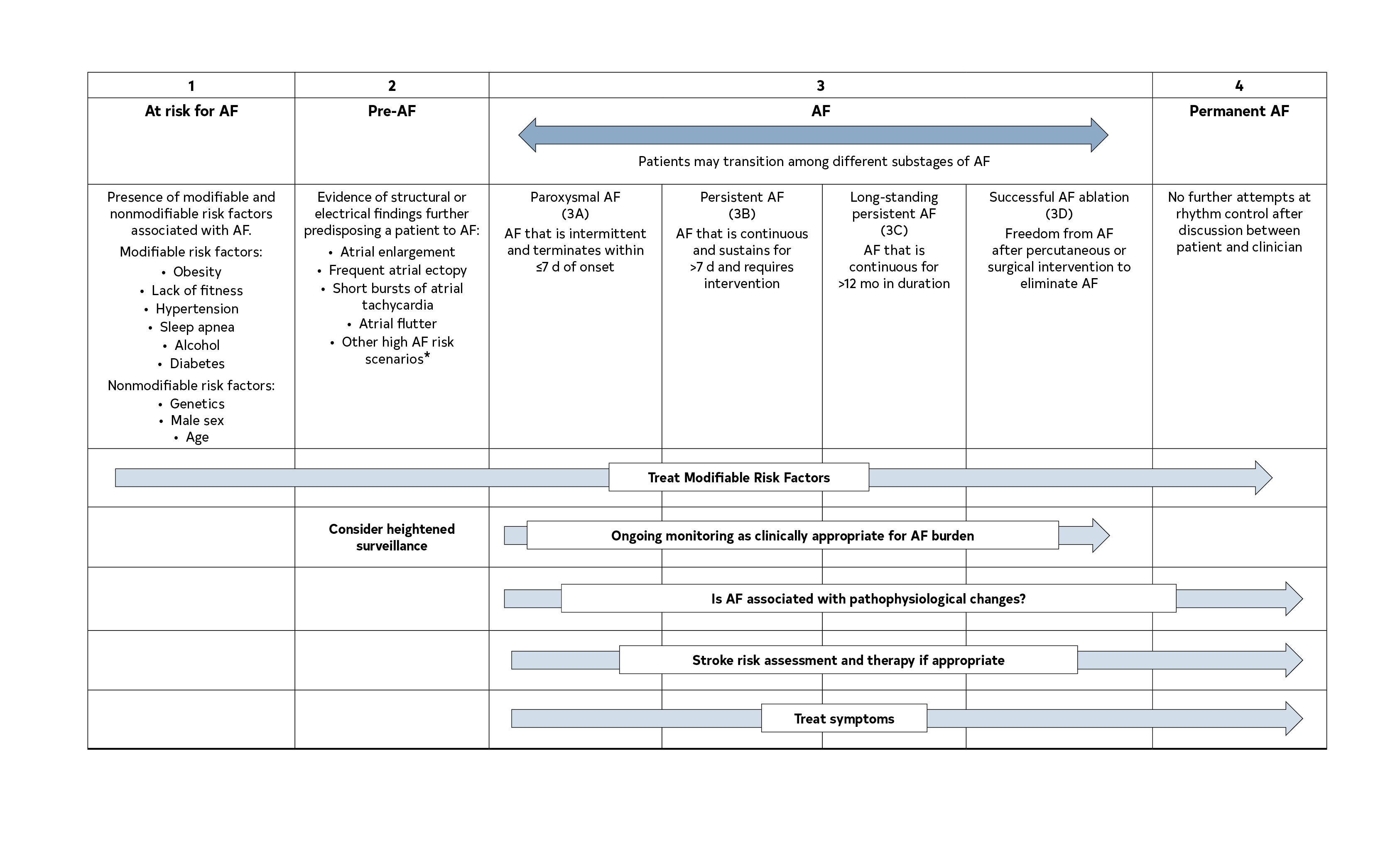 AF indicates atrial fibrillation.
39
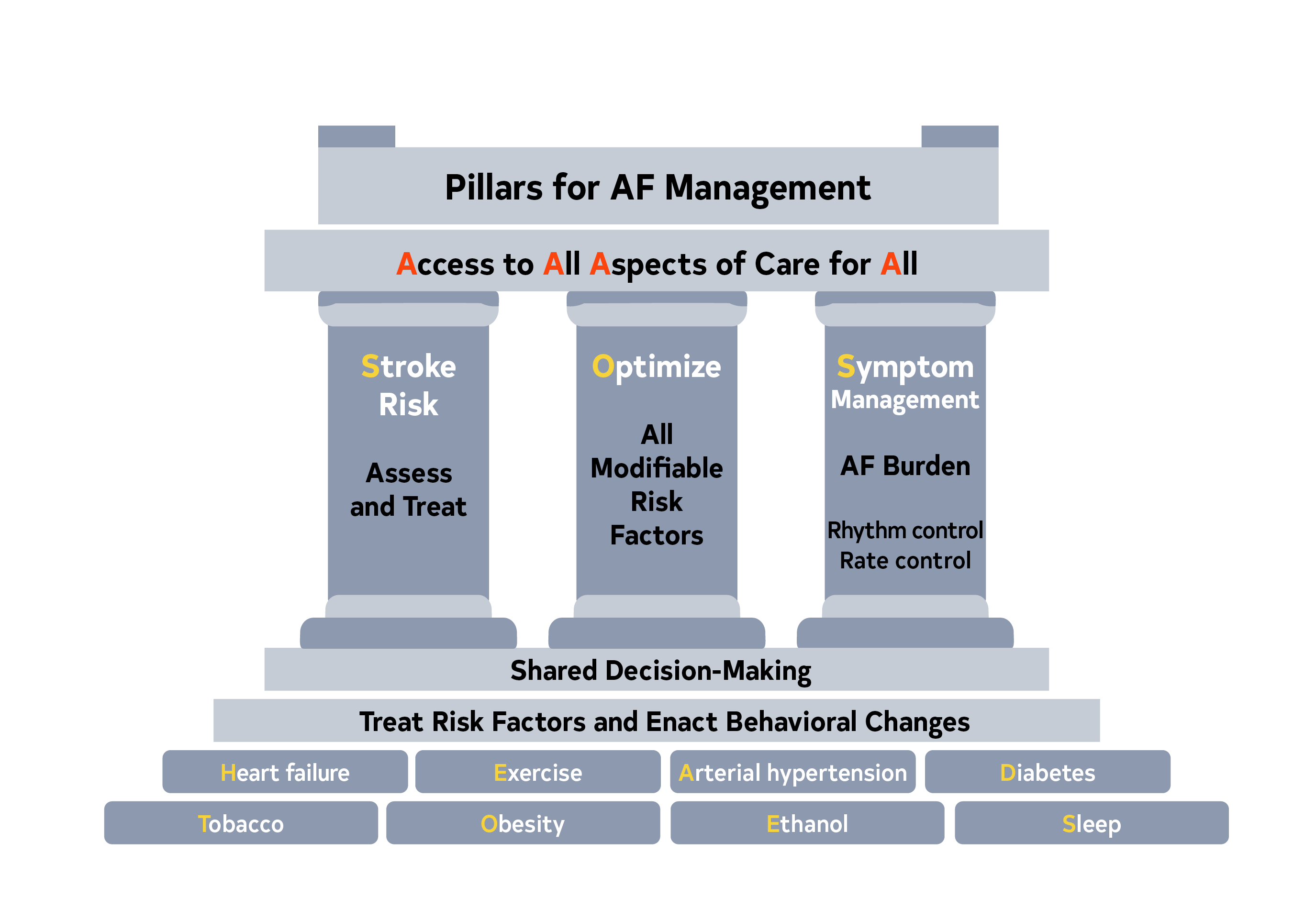 Figure 5. Pillars for AF Management
AF indicates atrial fibrillation.
40
Figure 5. Pillars for AF Management (con’t.)
When AF develops, holistic and optimal care of the patient at risk for AF, or who has developed AF, can be simply modeled using a building.  The foundation of care is treatment of comorbidities and risk factors and implementing behavioral change in all individuals to decrease the likelihood of developing AF and reducing its burden (Screening for all risk factors from HEAD 2 TOES).  Once AF develops, there are 3 important care processes that must be specifically addressed with all patients and aligned with their goals of therapy: Stroke risk assessment and treatment, if appropriate, Optimizing all modifiable risk factors, and Symptom management using rate- and rhythm-control strategies that consider AF burden in the context of an individual patient’s needs (SOS).  The overarching principle for AF management is Access to All Aspects of care to All (4 A’s).
AF indicates atrial fibrillation.
41
Table 4. Definitions
42
Table 4. Definitions (con’t.)
43
Table 4. Definitions (con’t.)
44
Table 4. Definitions (con’t.)
45
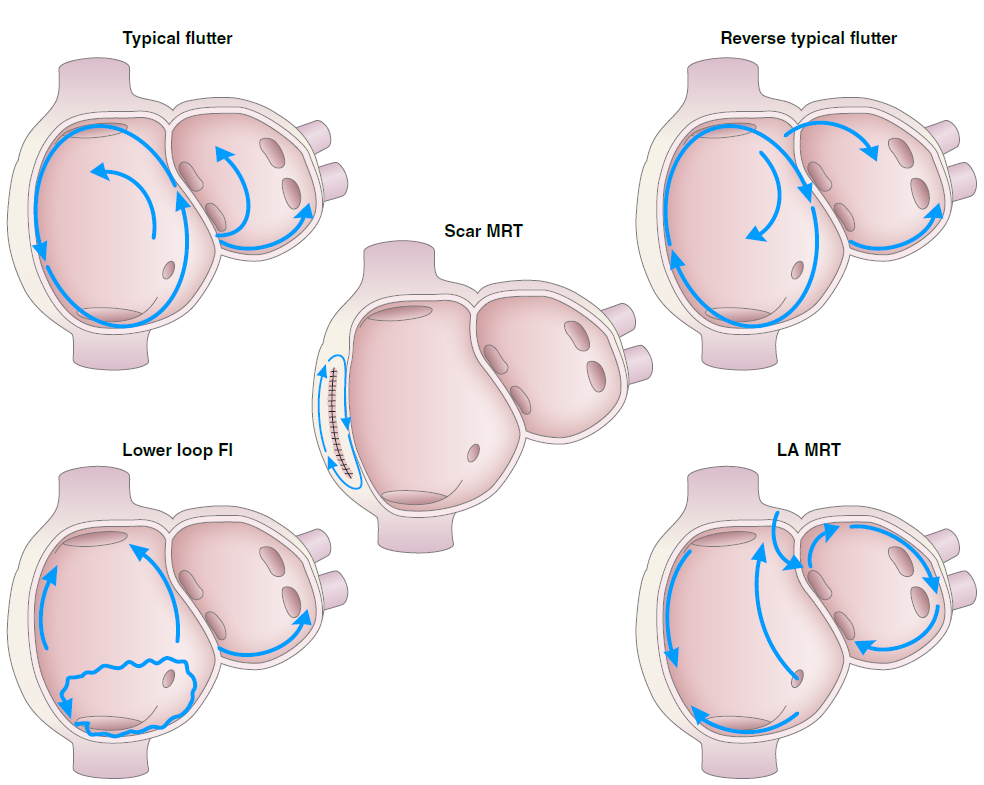 Figure 6. Types of Atrial Flutter and Macroreentrant Atrial Tachycardia
The typical, reverse typical, and the lower-loop flutter all have the low right atrial isthmus incorporated in the flutter circuit. Other macroreentrant flutters include scar-mediated reentrant tachycardia and left mitral isthmus flutter.
Fl indicates flutter; LA, left atrium; and MRT,  macroreentrent.
46
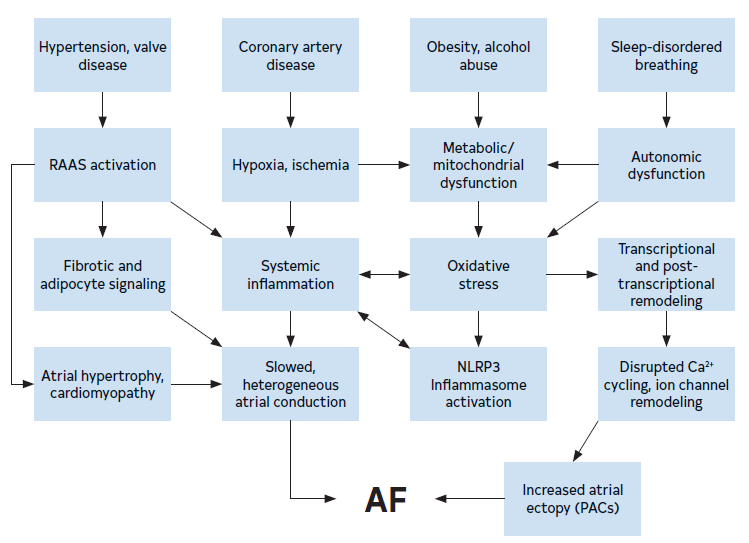 Figure 7. Mechanisms and Pathways Leading to AF
The pathways that contribute to the development of AF create a substrate for re-entry and provide triggers that can initiate arrhythmic activity.
AF indicates atrial fibrillation; PACs, premature atrial contractions; and RAAS, renin-angiotensin-aldosterone system.
47
Figure 8. Contemporary Summary of the Role of the ANS in AF
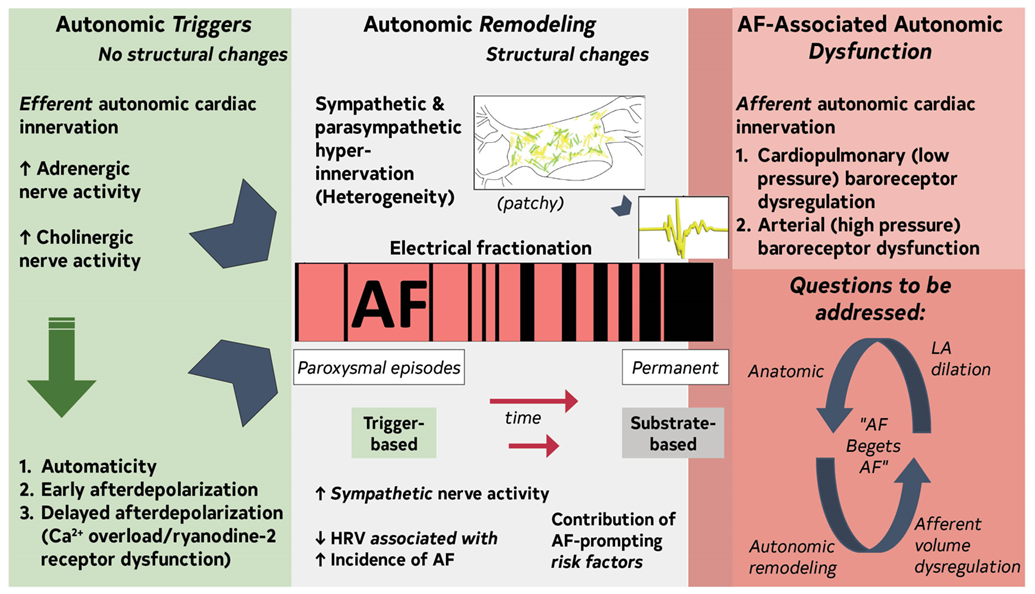 AF indicates atrial fibrillation; ANS, autonomic nervous system; HRV, heart rate variability; and LA, left atrium
48
Addressing Health Inequities and Barriers to AF Management
49
Shared Decision-Making (SDM) in AF Management
50
Table 5. Publicly Available Decision Aids
51
Clinical Evaluation
52
Table 6. CHARGE-AF Risk Score for Detecting Incident AF*
*Five-year risk is given by: 1 – 0.9718412736exp(ΣβX – 12.4411305) , where β is the regression coefficient (column 2) and X is the level of each variable risk factor. Table 6 does not encompass all complications.
AF indicates atrial fibrillation; BP, blood pressure; CHARGE-AF, Cohorts for Heart and Aging Research in Genomic Epidemiology model for atrial fibrillation; HR, hazard ratio; and SE, standard error.
53
Table 7. C2HEST Risk Score for Detecting Incident AF*
*Total points 0-8. For the C2HEST score, the C statistic was 0.749, with 95% CI of 0.729–0.769. The incident rate of AF increased significantly with higher C2HEST scores.
AF indicates atrial fibrillation; CAD, coronary artery disease; C2HEST, coronary artery disease or chronic obstructive pulmonary disease [1 point each]; hypertension [1 point]; elderly [age ≥75 y, 2 points]; systolic HF [2 points]; thyroid disease [hyperthyroidism, 1 point]); and COPD, chronic obstructive pulmonary disease.
54
Basic Clinical Evaluation
55
Rhythm Monitoring Tools and Methods
56
Rhythm Monitoring Tools and Methods (con’t.)
57
Lifestyle and Risk Factor Modification (LRFM) for AF Management
58
Primary Prevention
59
Weight Loss in Individuals Who Are Overweight or Obese
60
Physical Fitness
*In patients without AF related to excessive exercise training.
61
Smoking Cessation
62
Alcohol Consumption
63
Caffeine Consumption
64
Treatment of Hypertension
65
Sleep
66
Comprehensive Care
67
Prevention of Thromboembolism
68
Risk Stratiﬁcation Schemes
69
Risk Stratiﬁcation Schemes (con’t.)
*Factors may include AF burden or other features in Table 3.
70
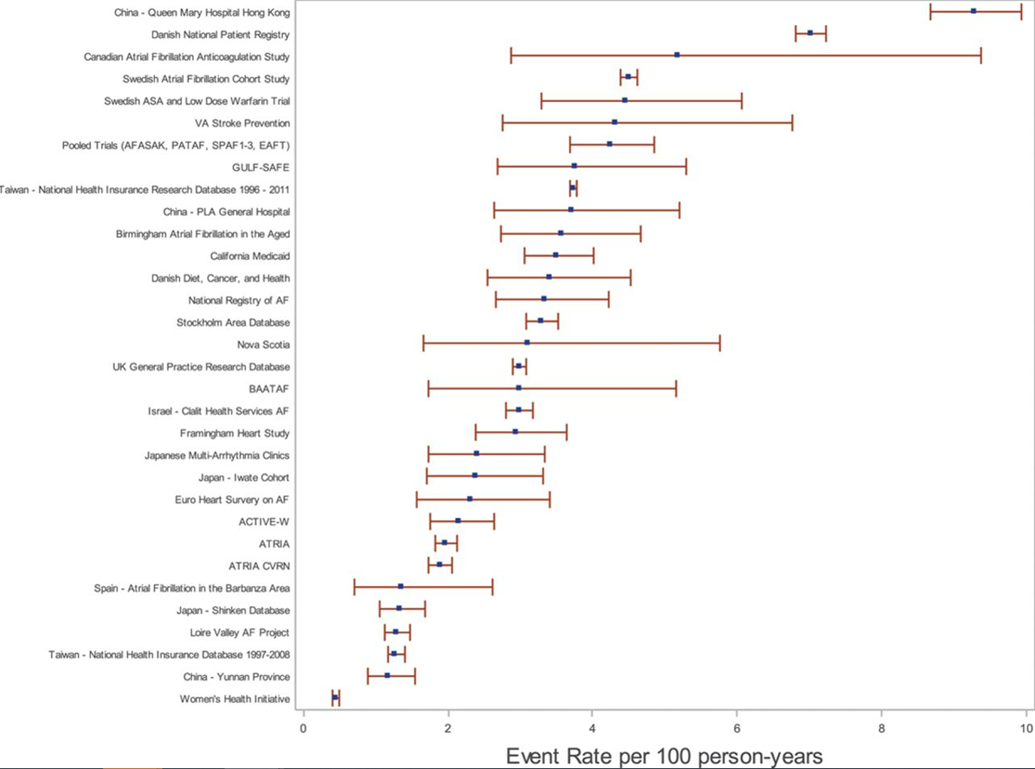 Figure 9. Rates of Stroke by Stroke Risk Score Levels in Different Cohorts.
Overall stroke rate in atrial fibrillation cohorts in order of descending stroke rate (events per 100 person-years).
71
Table 8. Three Validated Risk Models for Stroke
ATRIA indicates Anticoagulation and Risk Factors in Atrial Fibrillation: anemia, renal
disease, elderly (age ≥75 y), any previous bleeding, hypertension; CHA2DS2-VASc, indicates
congestive heart failure, hypertension, age ≥75 y (doubled), diabetes mellitus,
prior stroke or transient ischemic attack or thromboembolism (doubled), vascular disease,
age 65 to 74 y, sex category; GARFIELD-AF, Global Anticoagulant Registry in the
Field-Atrial Fibrillation; and TIA, transient ischemic attack.
* 8 points if age <65 y; 4 points if age 65-74 y; 2 points if age 75-84 y; and 3 points if
≥85 y.
TIA indicates transient ischemic attack.
72
Table 9. Some Best Known Published Clinical Scores With Potential Advantages
CHF indicates congestive heart failure; GFR, glomerular filtration rate; SPAF-III, stroke prevention atrial fibrillation, and TIA, transient ischemic attack.
73
Table 9. Some Best Known Published Clinical Scores With Potential Advantages (con’t.)
CHF indicates congestive heart failure; GFR, glomerular filtration rate; SPAF-III, stroke prevention atrial fibrillation, and TIA, transient ischemic attack.
74
Table 10. Risk Factor Definitions for CHA2DS2-VASc2 Score as in the Original Article
75
Table 10. Risk Factor Definitions for CHA2DS2-VASc2 Score as in the Original Article (con’t.)
76
Table 11. Additional Risk Factors That Increase Risk of Stroke Not Included in CHA2DS2-VASc
AF indicates atrial fibrillation; BMI, body mass index; eGFR, estimated glomerular filtration rate; HCM, hypertrophic cardiomyopathy; and LA, left atrium.
77
Table 12. Thromboembolic Event Rates by Point Score for ATRIA, CHADS2, and CHA2DS2‐VASc Risk Scores*
*Black lines identify thresholds for low‐, moderate‐, and high‐risk categories for the 3 stroke risk point scores using published cut points.
†The CHADS2 score assigns points as follows: 1 point each for the presence of congestive heart failure, hypertension, age ≥75 y, and diabetes mellitus and 2 points for history of stroke/transient ischemic attack.
‡The CHA2DS2‐VASc score assigns points as follows: 1 point each for congestive heart failure/left ventricular dysfunction, hypertension, diabetes mellitus, vascular disease, age 65 to 74 y, and female sex, and 2 points each for age ≥75 years and stroke/transient ischemic attack/thromboembolism.
78
Table 12. Thromboembolic Event Rates by Point Score for ATRIA, CHADS2, and CHA2DS2‐VASc Risk Scores* (con’t.)
*Black lines identify thresholds for low‐, moderate‐, and high‐risk categories for the 3 stroke risk point scores using published cut points.
†The CHADS2 score assigns points as follows: 1 point each for the presence of congestive heart failure, hypertension, age ≥75 y, and diabetes mellitus and 2 points for history of stroke/transient ischemic attack.
‡The CHA2DS2‐VASc score assigns points as follows: 1 point each for congestive heart failure/left ventricular dysfunction, hypertension, diabetes mellitus, vascular disease, age 65 to 74 y, and female sex, and 2 points each for age ≥75 years and stroke/transient ischemic attack/thromboembolism.
ATRIA indicates Anticoagulation and Risk Factors in Atrial Fibrillation: anemia, renal disease, elderly (age $75 y), any previous bleeding, hypertension; CHADS2, congestive heart failure, hypertension, age >75 y, diabetes, stroke/transient ischemia attack/thromboembolism; and CHA2DS2-VASc, indicates congestive heart failure, hypertension, age $75 y (doubled), diabetes mellitus, prior stroke or transient ischemic attack or thromboembolism (doubled), vascular disease, age 65 to 74 y, sex category.
79
Table 12. Thromboembolic Event Rates by Point Score for ATRIA, CHADS2, and CHA2DS2‐VASc Risk Scores* (con’t.)
*Black lines identify thresholds for low‐, moderate‐, and high‐risk categories for the 3 stroke risk point scores using published cut points.
†The CHADS2 score assigns points as follows: 1 point each for the presence of congestive heart failure, hypertension, age ≥75 y, and diabetes mellitus and 2 points for history of stroke/transient ischemic attack.
‡The CHA2DS2‐VASc score assigns points as follows: 1 point each for congestive heart failure/left ventricular dysfunction, hypertension, diabetes mellitus, vascular disease, age 65 to 74 y, and female sex, and 2 points each for age ≥75 years and stroke/transient ischemic attack/thromboembolism.
ATRIA indicates Anticoagulation and Risk Factors in Atrial Fibrillation: anemia, renal disease, elderly (age $75 y), any previous bleeding, hypertension; CHADS2, congestive heart failure, hypertension, age >75 y, diabetes, stroke/transient ischemia attack/thromboembolism; and CHA2DS2-VASc, indicates congestive heart failure, hypertension, age $75 y (doubled), diabetes mellitus, prior stroke or transient ischemic attack or thromboembolism (doubled), vascular disease, age 65 to 74 y, sex category.
80
Risk-Based Selection of Oral Anticoagulation: Balancing Risks and Benefits
81
Antithrombotic Therapy
82
Antithrombotic Therapy (con’t.)
83
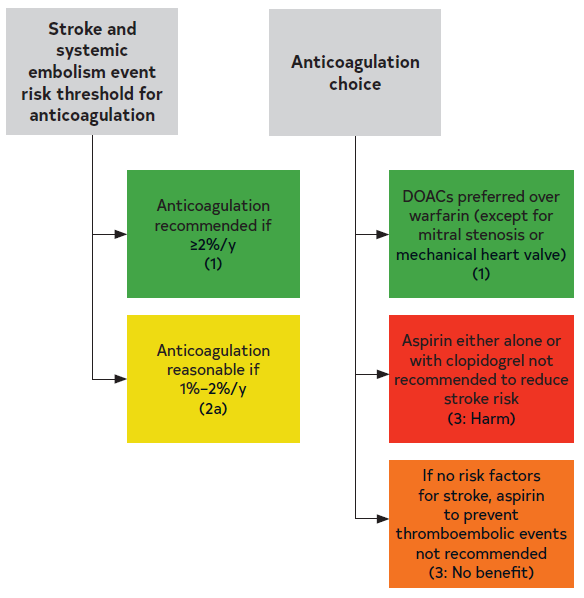 Figure 10. Antithrombotic Options in Patients with AF
DOAC indicates direct oral anticoagulant.
Colors correspond to Table 2.
84
Considerations in Managing Anticoagulants
*Excludes patients with mechanical valves.
85
Table 13. OACs Pharmacokinetic Characteristics and Dosing
CrCl indicates creatinine clearance; INR, international normalized ratio; OAC, oral anticoagulant; Scr, serum creatinine; and VKA, vitamin K antagonist.
86
Table 13. OACs Pharmacokinetic Characteristics and Dosing (con’t.)
CrCl indicates creatinine clearance; INR, international normalized ratio; OAC, oral anticoagulant; Scr, serum creatinine; and VKA, vitamin K antagonist.
*The effect of food (high-fat, high-calorie meal) on bioavailability for 10- and 20-mg tablet was evaluated in 24 subjects under fed and fasting conditions. After a single oral 20-mg dose, area
under the curve was increased by 39%, and Cmax was increased by 76% under fed condition, but area under the curve and Cmax were similar between fasting and fed conditions.19
87
Table 13. OACs Pharmacokinetic Characteristics and Dosing (con’t.)
CrCl indicates creatinine clearance; INR, international normalized ratio; OAC, oral anticoagulant; Scr, serum creatinine; and VKA, vitamin K antagonist.
88
Table 13. OACs Pharmacokinetic Characteristics and Dosing (con’t.)
CrCl indicates creatinine clearance; INR, international normalized ratio; OAC, oral anticoagulant; Scr, serum creatinine; and VKA, vitamin K antagonist.
89
Table 13. OACs Pharmacokinetic Characteristics and Dosing (con’t.)
†Child-Pugh scoring: the severity of liver disease, primarily cirrhosis. Child-Pugh A (mild): 5 to 6 points; Child-Pugh B (moderate): 7 to 9 points; Child-Pugh C (severe): 10 to 15 points. The score is based on the 5 variables: encephalopathy (none=1 point, grade 1 and 2=2 points, grade 3 and 4=3 points); ascites (none=1 point, slight=2 points, moderate=3 points); total bilirubin (<2 mg/mL=1 point, 2-3 mg/mL=2 points, >3 mg/mL=3 points); albumin (>3.5 mg/mL=1 point, 2.8-3.5 mg/mL=2 points, <2.8 mg/mL=3 points); INR (<1.7=1 point, 1.7-2.2=2 points, >2.2=3 points).
90
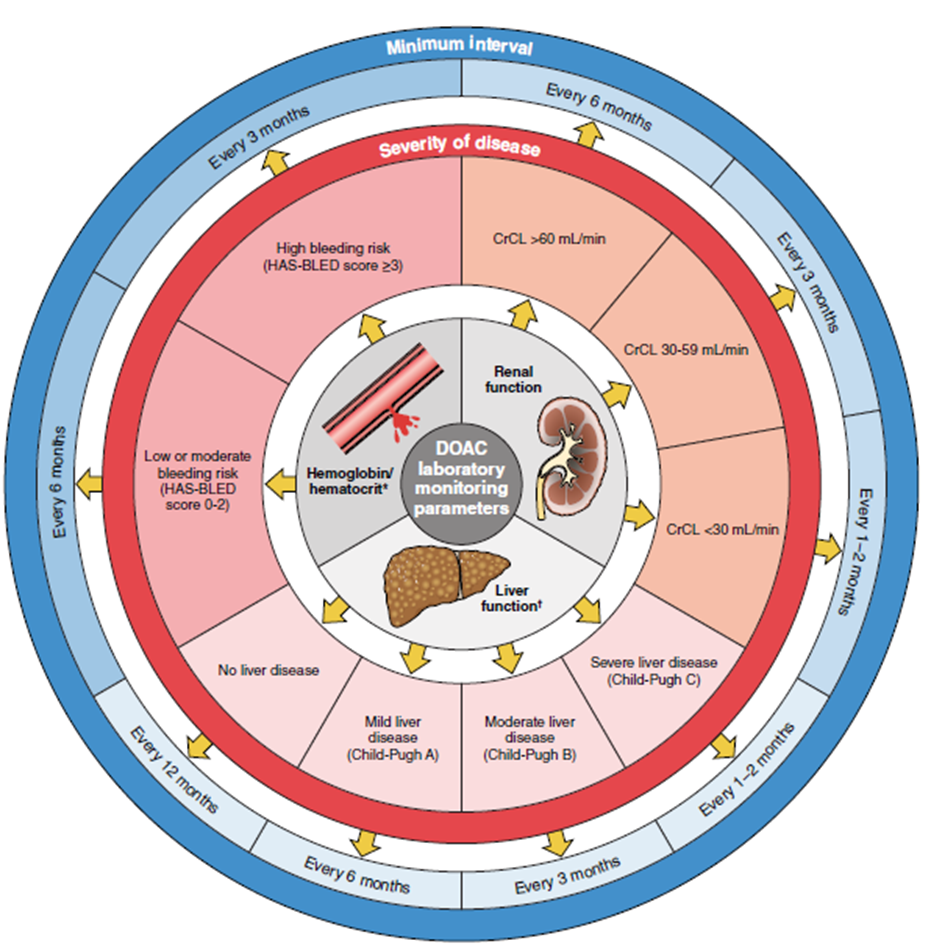 Figure 11. DOAC Laboratory Monitoring
CrCL indicates creatinine clearance based on actual body weight; DOAC, direct oral anticoagulant; and INR, international normalized ratio
91
Figure 11. DOAC Laboratory Monitoring (con’t.)
*HAS-BLED scoring (low risk=score 0, moderate risk=score 1-2, high risk=score ≥3): uncontrolled hypertension (systolic blood pressure >160 mm Hg)=1 point; abnormal renal (serum creatinine >2.26 mg/dL, dialysis, or kidney transplant) or hepatic function (bilirubin >2 times upper limit normal, alanine aminotransferase/aspartate aminotransferase/alkaline phosphatase >3 times upper limit normal, or cirrhosis)=1 or 2 points; stroke (hemorrhagic or ischemic)=1 point; bleeding history or predisposition=1 point; labile INR (time in therapeutic range <60%)=1 point; elderly age >65 years=1 point; drugs (antiplatelet agents or nonsteroidal anti-inflammatory drugs) or excessive alcohol intake (8 units/week)=1 or 2 points.
†Child-Pugh scoring: the severity of liver disease, primarily cirrhosis in patients with documented liver disease. Child-Pugh A (mild): 5 to 6 points; Child-Pugh B (moderate): 7 to 9 points; Child-Pugh C (severe): 10 to 15 points. The score is based on the 5 variables: encephalopathy (none=1 point, grade 1 and 2=2 points, grade 3 and 4=3 points); ascites (none=1 point, slight=2 points, moderate=3 points); total bilirubin (<2 mg/mL=1 point, 2-3 mg/mL=2 points, >3 mg/mL=3 points); albumin (>3.5 mg/mL=1 point, 2.8-3.5 mg/mL=2 points, <2.8 mg/mL=3 points); INR (<1.7=1 point, 1.7-2.2=2 points, >2.2=3 points).
92
Silent AF and Stroke of Undetermined Cause
93
Oral Anticoagulation for Device-Detected Atrial High-Rate Episodes Among Patients Without a Previous Diagnosis of AF
94
Patients Without a Prior Diagnosis of AF (con’t.)
95
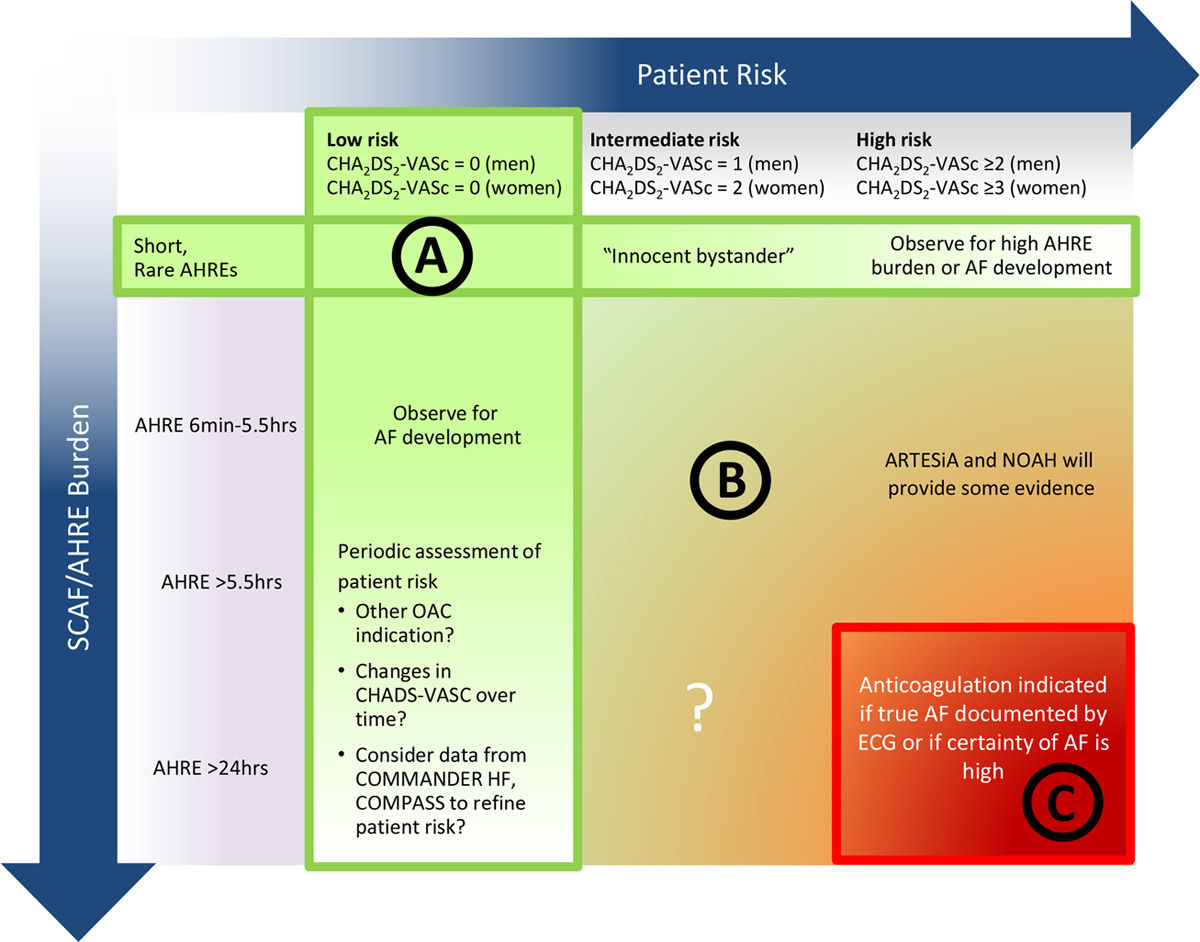 Figure 12. Consideration of Oral Anticoagulation for Device-Detected AHREs According to Patient Stroke Risk by CHA2DS2-VASc Score and Episode Duration
96
Figure 12. Consideration of Oral Anticoagulation for Device-Detected AHREs According to Patient Stroke Risk by CHA2DS2-VASc Score and Episode Duration (con’t.)
AF indicates atrial fibrillation; AHRE, atrial high-rate episode; ARTESiA, Apixaban for the Reduction of Thrombo-Embolism in Patients With Device-Detected Subclinical Atrial Fibrillation trial; COMMANDER HF, A Study to Assess the Effectiveness and Safety of Rivaroxaban in Reducing the Risk of Death, Myocardial Infarction, or Stroke in Participants With Heart Failure and Coronary Artery Disease Following an Episode of Decompensated Heart Failure; COMPASS, Cardiovascular Outcomes for People Using Anticoagulation Strategies; ECG, eletrocardiogram; NOAH, Non–Vitamin K Antagonist Oral Anticoagulants in Patients With Atrial High Rate Episodes Trial; OAC, oral anticoagulation; and SCAF, subclinical atrial fibrillation.
97
Percutaneous Approaches to Occlude the Left Atrial Appendage (LAA)
98
Table 14. Situations in Which Long-Term Anticoagulation Is Contraindicated and Situations When It Remains Reasonable
99
Cardiac Surgery—Left Atrial Appendage (LAA) Exclusion/Excision
100
Active Bleeding on Anticoagulant Therapy and Reversal Drugs
101
Active Bleeding on Anticoagulant Therapy and Reversal Drugs (con’t.)
* B-NR LOE applies to data on apixaban or rivaroxaban.

† C-LD LOE applies to data on edoxaban.
102
Table 15. Reversal Agents for Oral Anticoagulants
aPTT indicates activated partial thromboplastin time; FDA, US Food and Drug Administration; PCC, prothrombin complex concentrate; and VKA, vitamin K antagonists.
103
Table 15. Reversal Agents for Oral Anticoagulants (con’t.)
aPTT indicates activated partial thromboplastin time; FDA, US Food and Drug Administration; PCC, prothrombin complex concentrate; and VKA, vitamin K antagonists.
104
Table 15. Reversal Agents for Oral Anticoagulants (con’t.)
aPTT indicates activated partial thromboplastin time; FDA, US Food and Drug Administration; PCC, prothrombin complex concentrate; and VKA, vitamin K antagonists.
105
Table 15. Reversal Agents for Oral Anticoagulants (con’t.)
aPTT indicates activated partial thromboplastin time; FDA, US Food and Drug Administration; PCC, prothrombin complex concentrate; and VKA, vitamin K antagonists.
106
Table 15. Reversal Agents for Oral Anticoagulants (con’t.)
aPTT indicates activated partial thromboplastin time; FDA, US Food and Drug Administration; PCC, prothrombin complex concentrate; and VKA, vitamin K antagonists.
107
Table 16. Bleeding Events (Precent Per Year) in Direct Oral Anticoagulant Pivotal Clinical Trials
ARISTOTLE indicates Apixaban for Reduction in Stroke and Other Thromboembolic Events in Atrial Fibrillation; DOAC, direct anticoagulant; ENGAGE AF-TIMI 48, Effective Anticoagulation with Factor Xa Next Generation in Atrial Fibrillation – Thrombolysis in Myocardial Infarction 48; HR indicates hazard ratio; RE-LY, Randomized Evaluation of Long-Term Anticoagulation Therapy; ROCKET AF, Rivaroxaban Once Daily Oral Direct Factor Xa Inhibition Compared with Vitamin K Antagonism for Prevention of Stroke and Embolism Trial in Atrial Fibrillation; and RR, relative risk.
108
Table 16. Bleeding Events (Precent Per Year) in Direct Oral Anticoagulant Pivotal Clinical Trials (con’t.)
ARISTOTLE indicates Apixaban for Reduction in Stroke and Other Thromboembolic Events in Atrial Fibrillation; DOAC, direct anticoagulant; ENGAGE AF-TIMI 48, Effective Anticoagulation with Factor Xa Next Generation in Atrial Fibrillation – Thrombolysis in Myocardial Infarction 48; HR indicates hazard ratio; RE-LY, Randomized Evaluation of Long-Term Anticoagulation Therapy; ROCKET AF, Rivaroxaban Once Daily Oral Direct Factor Xa Inhibition Compared with Vitamin K Antagonism for Prevention of Stroke and Embolism Trial in Atrial Fibrillation; and RR, relative risk.
109
Table 16. Bleeding Events (Precent Per Year) in Direct Oral Anticoagulant Pivotal Clinical Trials (con’t.)
ARISTOTLE indicates Apixaban for Reduction in Stroke and Other Thromboembolic Events in Atrial Fibrillation; DOAC, direct anticoagulant; ENGAGE AF-TIMI 48, Effective Anticoagulation with Factor Xa Next Generation in Atrial Fibrillation – Thrombolysis in Myocardial Infarction 48; HR indicates hazard ratio; RE-LY, Randomized Evaluation of Long-Term Anticoagulation Therapy; ROCKET AF, Rivaroxaban Once Daily Oral Direct Factor Xa Inhibition Compared with Vitamin K Antagonism for Prevention of Stroke and Embolism Trial in Atrial Fibrillation; and RR, relative risk.
110
Figure 13. Active Bleeding Associated With Oral Anticoagulant
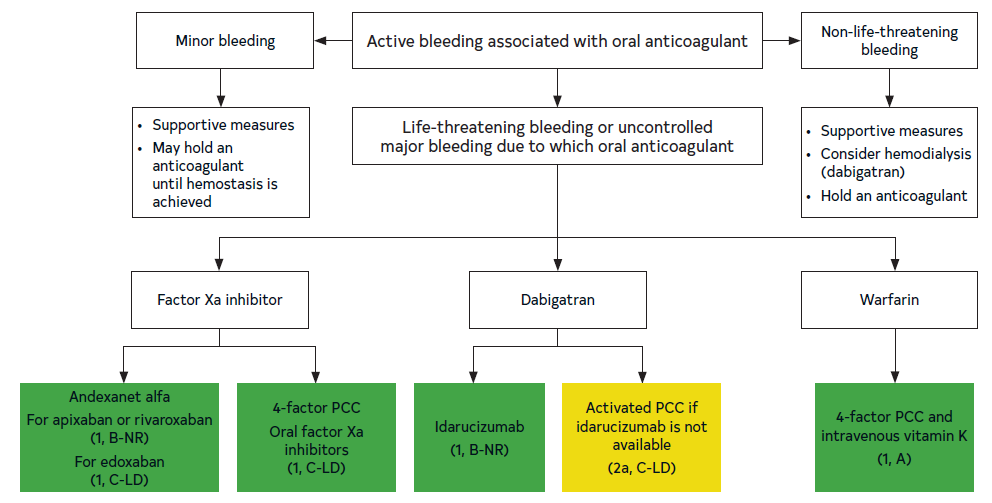 Colors correspond to Table 2.
PCC indicates prothrombin complex concentrate.
111
Management of Patients with AF and ICH
112
Management of Patients with AF and ICH (con’t.)
113
Figure 14. Forms of ICH, Classified by Mechanism
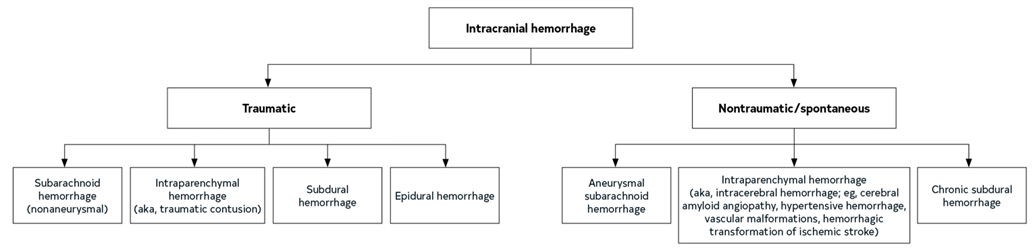 114
Table 17. Risk Factors for Thromboembolic Complications and Recurrent ICH
CHA2DS2-VASc indicates congestive heart failure, hypertension, age ≥75 y (doubled), diabetes mellitus, prior stroke or transient ischemic attack or thromboembolism (doubled), vascular disease, age 65 to 74 y, sex category; ICH, intracranial hemorrhage; IPH, intraparenchymal hemorrhage; and MRI, magnetic resonance imaging.
115
Periprocedural Management
*B-R LOE applies to the data on warfarin. 

†B-NR LOE applies to the data on DOAC.
116
Periprocedural Management (con’t.)
117
Periprocedural Management (con’t.)
118
Table 18. Timing of Discontinuation of OACs in Patients With AF Scheduled to Undergo an Invasive Procedure or Surgery in Whom Anticoagulation Is to Be Interrupted
AF indicates atrial fibrillation; CrCl, creatinine clearance; DOAC, direct oral anticoagulation;
INR, international normalized ratio; and OAC, oral anticoagulant.
*For patients on DOAC with creatinine clearance lower than the values in the table, few clinical data exist. Consider holding for an additional 1 to 3 days, especially for high bleeding risk procedures.
†The number of days is the number of full days before the day of surgery in which the patient does not take any dose of anticoagulant. The drug is also not taken the day of surgery. For example, in the case of holding a twice daily drug for 1 day, if the drug is taken at 8 pm, and surgery is at 8 am, at the time of surgery, it will be 36 hours since the last dose was taken.
119
Figure 15. Flowchart: Management of Periprocedural Anticoagulation in Patients With AF
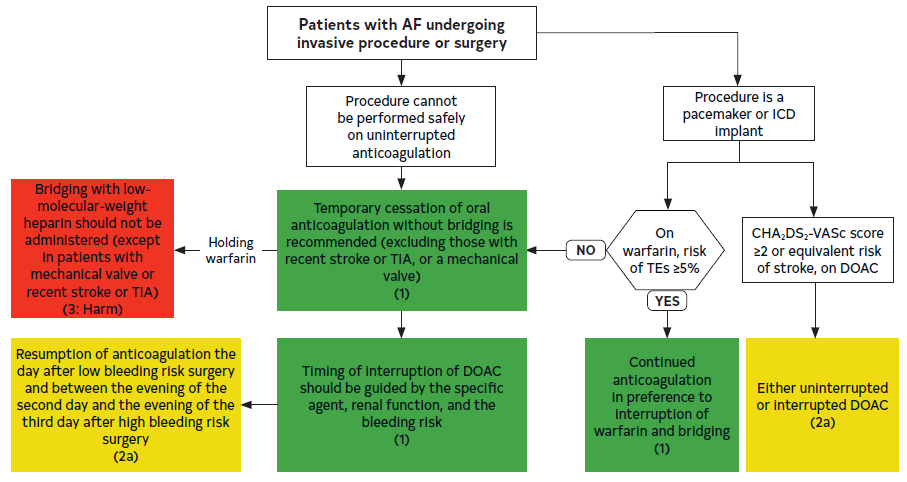 AF indicates atrial fibrillation; CHA2DS2-VASc, congestive heart failure, hypertension, age ≥75 years (doubled), diabetes mellitus, prior stroke or transient ischemic attack or thromboembolism (doubled), vascular disease, age 65 to 74 years, sex category; DOAC, direct oral anticoagulant; ICD, implantable cardioverter-defibrillator; TE, thromboembolism; and TIA, transient ischemic attack.
Colors correspond to Table 2.
120
AF Complicating ACS or PCI
121
Chronic Coronary Disease (CCD)
122
Peripheral Artery Disease (PAD)
123
Chronic Kidney Disease (CKD)/Kidney Failure
124
Table 19. Recommended Doses of Currently Approved DOACs According to Renal Function
* If at least 2 of the following are present: serum creatinine $1.5 mg/dL, age $80 y, or body
weight #60 kg, the recommended dose is 2.5 mg twice daily. The ARISTOTLE trial excluded patients
with either a creatinine of >2.5 mg/dL or a calculated CrCl <25 mL/min.
Note that other, nonrenal considerations such as drug interactions may also apply. The gray area
indicates doses not studied in the pivotal clinical trials of these agents.
†Rivaroxaban is not recommended for other indications in patients with a CrCl <15 mL/min, but such
a recommendation is not made for the AF indication. However, pharmacokinetic data are limited.
AF indicates atrial fibrillation; ARISTOTLE, Apixaban for Reduction in Stroke and Other Thromboembolic Events in Atrial Fibrillation; CrCl, creatinine clearance; and DOAC, direct oral anticoagulant.
125
AF in Valvular Heart Disease (VHD)
126
Anticoagulation of Typical Atrial Flutter (AFL)
127
Anticoagulation of Typical Atrial Flutter (AFL)(con’t.)
128
Figure 16. Anticoagulation for Typical (CTI-Dependent) AFL
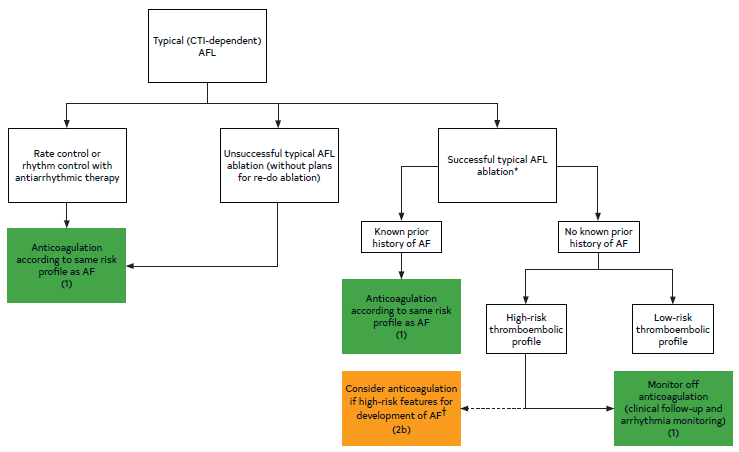 AF indicates atrial fibrillation; AFL, atrial flutter; COPD, chronic obstructive pulmonary disease;and CTI, cavotricuspid isthmus.
*Intraprocedural documentation of bidirectional block.
Colors correspond to Table 2.
†For example, left atrial enlargement, inducible AF, chronic obstructive pulmonary disease, concomitant heart failure.
129
Rate Control
130
Broad Considerations for Rate Control
131
Table 20. Clinical Presentations and Objectives of Heart Rate Control
AF indicates atrial fibrillation; and ICD, implantable cardioverter-defibrillator.
132
Table 21. Pharmacological Agents for Rate Control in Patients With AF
AF indicates atrial fibrillation; ER, extended release; HFrEF, heart failure with reduced ejection fraction; IV, intravenous; and N/A, not applicable.
133
Table 21. Pharmacological Agents for Rate Control in Patients With AF (con’t.)
AF indicates atrial fibrillation; ER, extended release; HFrEF, heart failure with reduced ejection fraction; IV, intravenous; and N/A, not applicable.
134
Table 21. Pharmacological Agents for Rate Control in Patients With AF (con’t.)
AF indicates atrial fibrillation; ER, extended release; HFrEF, heart failure with reduced ejection fraction; IV, intravenous; and N/A, not applicable.
135
Acute Rate Control
136
Acute Rate Control (con’t.)
137
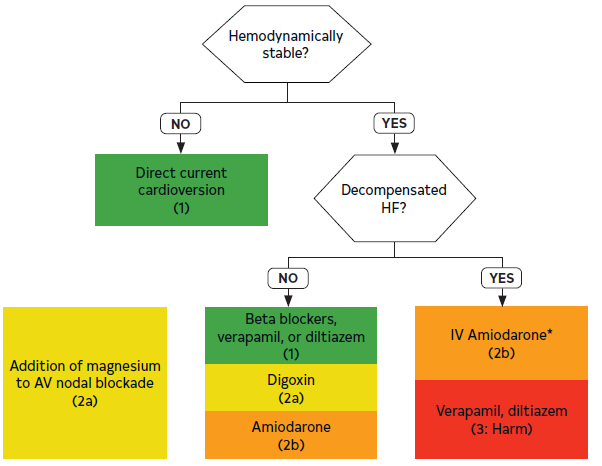 Figure 17. Acute Rate Control in AF With Rapid Ventricular Response (RVR)
AF indicates atrial fibrillation; AV, atrioventricular; HF, heart failure; LV, left ventricular; and RVR, rapid ventricular response.
* Note: Contraindicated in patients with moderate-severe LV dysfunction regardless of decompensated HF.
Colors correspond to Table 2.
138
Long-Term Rate Control
139
Long-Term Rate Control (con’t.)
140
Figure 18. AF Long-Term Rate Control
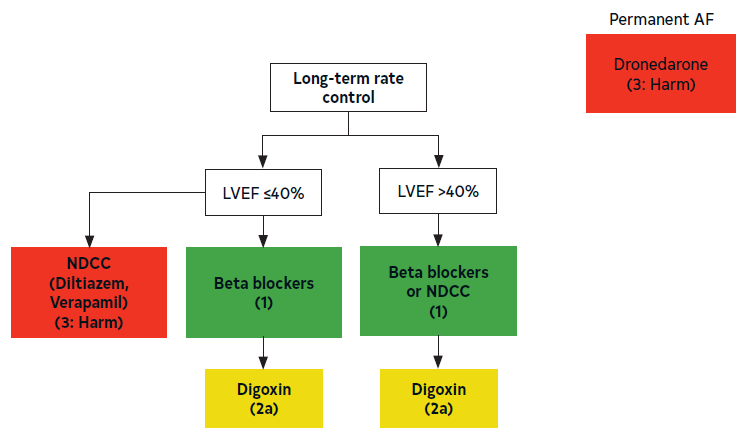 AF indicates atrial fibrillation; LVEF, left ventricular ejection fraction; and NDCC, nondihydropyridine calcium channel blocker.
Colors correspond to Table 2.
141
Atrioventricular Nodal Ablation (AVNA)
142
Atrioventricular Nodal Ablation (AVNA) (con’t.)
143
Rhythm Control
144
Goals of Therapy With Rhythm Control
145
Goals of Therapy With Rhythm Control (con’t.)
146
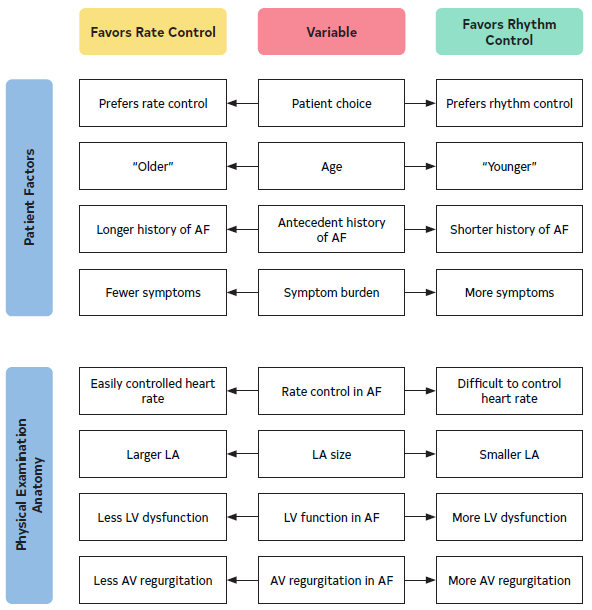 Figure 19. Patient and Clinical Considerations for Choosing Between Rhythm Control and Rate Control
Patient and clinical considerations for deciding between rhythm- and rate-control strategies in a patient with a high burden of AF.
AF indicates atrial fibrillation; AV, atrioventricular; LA, left atrium; and LV, left ventricular.
147
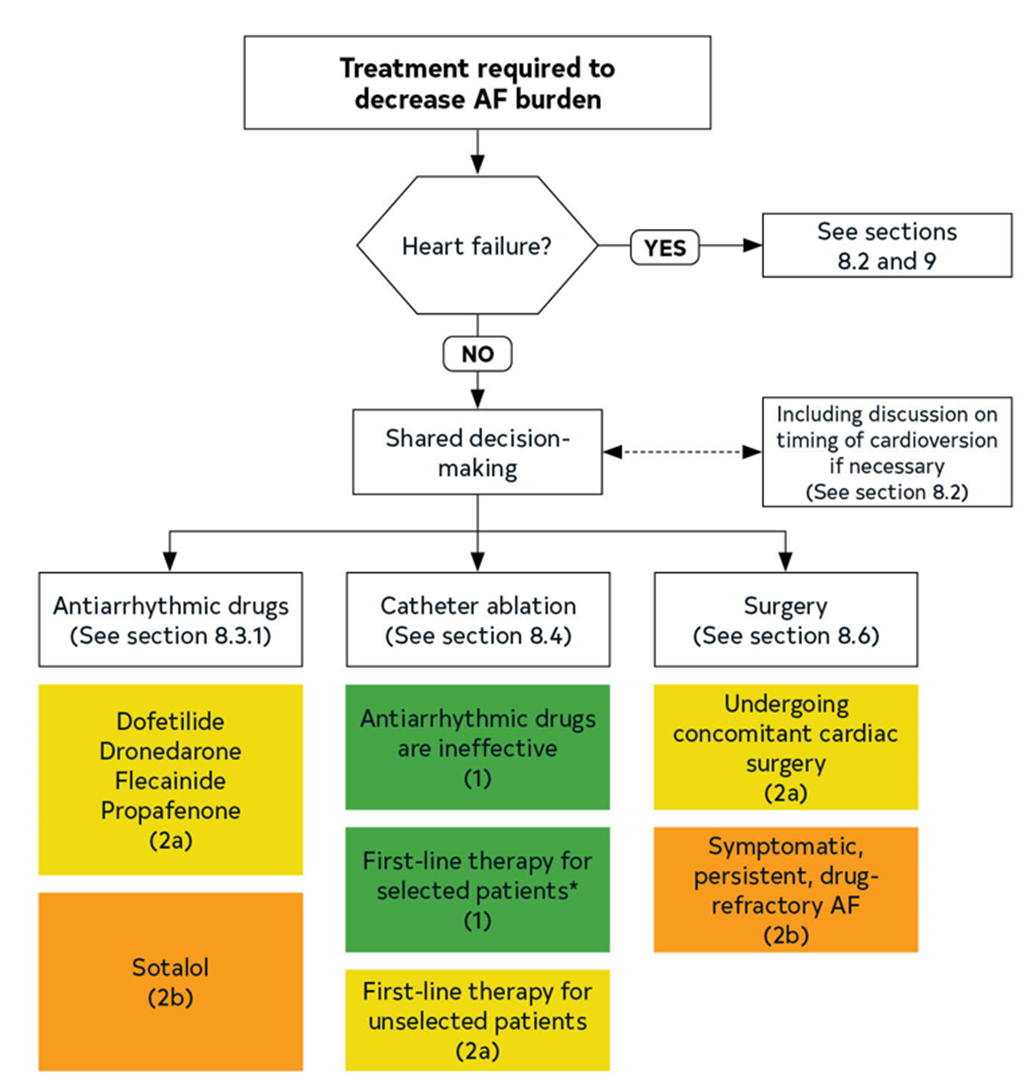 Figure 20. Flowchart for Treatment Choices When Required to Decrease AF Burden
Flowchart outlining overall strategy and treatment options for patient with AF in whom rhythm-control therapy is required. AF indicates atrial fibrillation.
*Younger with few comorbidities.
148
Prevention of Thromboembolism in the Setting of Cardioversion
149
Prevention of Thromboembolism in the Setting of Cardioversion (con’t.)
150
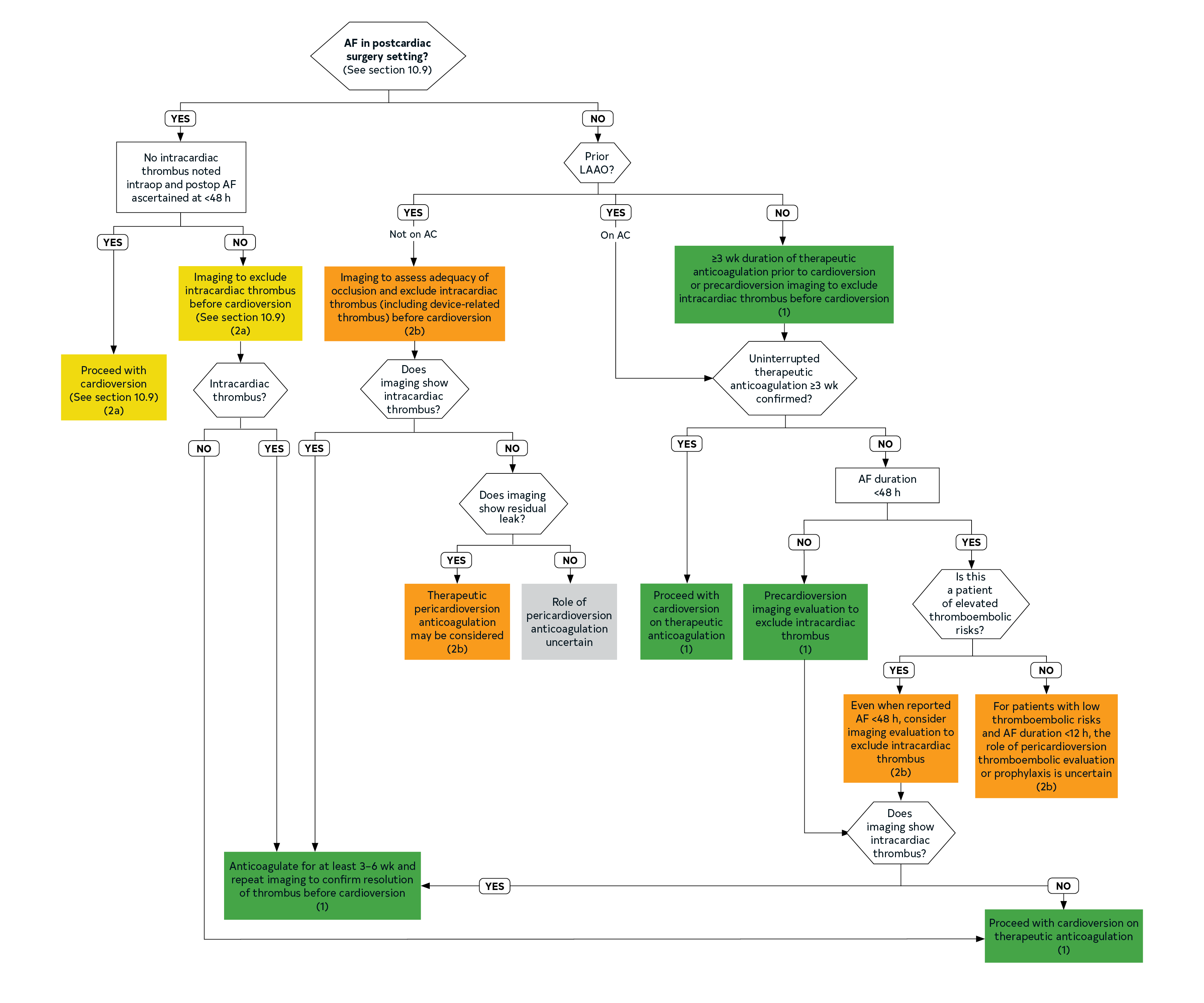 Figure 21. Patients With Hemodynamically Stable AF Planned for Cardioversion
AC indicates anticoagulation; AF, atrial fibrillation; and LAAO, left atrial appendage occlusion.
Colors correspond to Table 2.
151
Electrical Cardioversion
152
Electrical Cardioversion (con’t.)
153
Pharmacological Cardioversion
154
Pharmacological Cardioversion (con’t.)
155
Table 22. Drugs for Pharmacological Conversion of AF to Sinus Rhythm
*Some studies have administered intravenous amiodarone for 24 hours followed by oral administration.
AV indicates atrioventricular; AF, atrial fibrillation; HFrEF, heart failure with reduced ejection fraction; IV, intravenous; N/A, not applicable; NAPA, N-acetylprocainamide; TdP, torsades de pointes; and VT, ventricular tachycardia.
156
Table 22. Drugs for Pharmacological Conversion of AF to Sinus Rhythm (con’t.)
† Flecainide is available in an intravenous dosage form in Europe.
‡ Percentage of a dose excreted unchanged in urine
AV indicates atrioventricular; AF, atrial fibrillation; HFrEF, heart failure with reduced ejection fraction; IV, intravenous; N/A, not applicable; NAPA, N-acetylprocainamide; TdP, torsades de pointes; and VT, ventricular tachycardia.
157
Table 22. Drugs for Pharmacological Conversion of AF to Sinus Rhythm (con’t.)
AV indicates atrioventricular; AF, atrial fibrillation; HFrEF, heart failure with reduced ejection fraction; IV, intravenous; N/A, not applicable; NAPA, N-acetylprocainamide; TdP, torsades de pointes; and VT, ventricular tachycardia.
158
Table 22. Drugs for Pharmacological Conversion of AF to Sinus Rhythm (con’t.)
‡ Percentage of a dose excreted unchanged in urine.
AV indicates atrioventricular; AF, atrial fibrillation; HFrEF, heart failure with reduced ejection fraction; IV, intravenous; N/A, not applicable; NAPA, N-acetylprocainamide; TdP, torsades de pointes; and VT, ventricular tachycardia.
159
Table 22. Drugs for Pharmacological Conversion of AF to Sinus Rhythm (con’t.)
AV indicates atrioventricular; AF, atrial fibrillation; HFrEF, heart failure with reduced ejection fraction; IV, intravenous; N/A, not applicable; NAPA, Nacetylprocainamide; TdP, torsades de pointes; and VT, ventricular tachycardia.
160
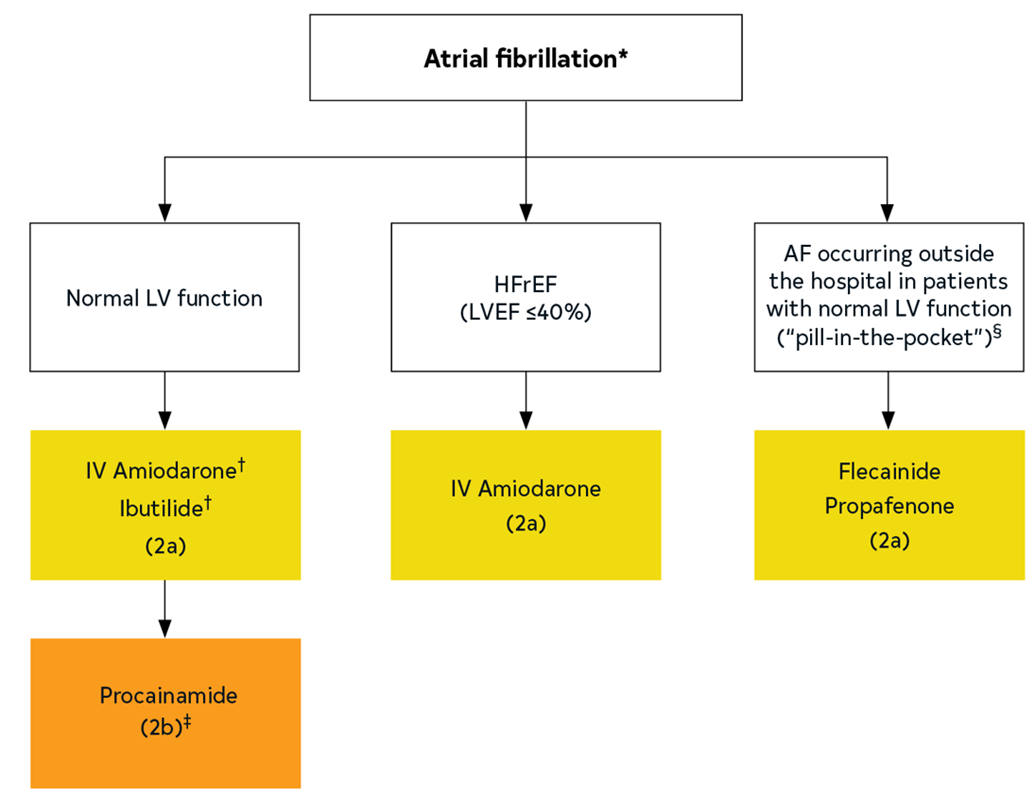 Figure 22. Treatment Algorithm for Pharmacological Conversion of AF to Sinus Rhythm
*In the absence of preexcitation. 

†First dose administered in a facility that can provide continuous electrocardiographic monitoring and cardiac resuscitation because of the potential for proarrhythmia or postconversion bradycardia.
 
‡IV amiodarone requires several hours for efficacy; ibutilide is generally effective in 30 to 90 min but carries a higher risk of QT interval prolongation and torsades de pointes.

§Recommend avoidance of IV procainamide for patients initially treated with amiodarone or ibutilide to avoid excessive QT interval prolongation and torsades de pointes. Rather, procainamide may be considered for patients for whom amiodarone and ibutilide are not considered optimal as first-line drugs.
AF indicates atrial fibrillation;  HFrEF, heart failure with reduced ejection fraction; IV, ntravenous; LV,  left ventricular; LVEF,  left ventricular ejection fraction.
Colors correspond to Table 2.
161
Speciﬁc Drug Therapy for Long-Term Maintenance of Sinus Rhythm
*A LOE applies to data on dofetilide.
†B-NR LOE applies to data on amiodarone.
162
Speciﬁc Drug Therapy for Long-Term Maintenance of Sinus Rhythm (con’t.)
163
Speciﬁc Drug Therapy for Long-Term Maintenance of Sinus Rhythm (con’t.)
164
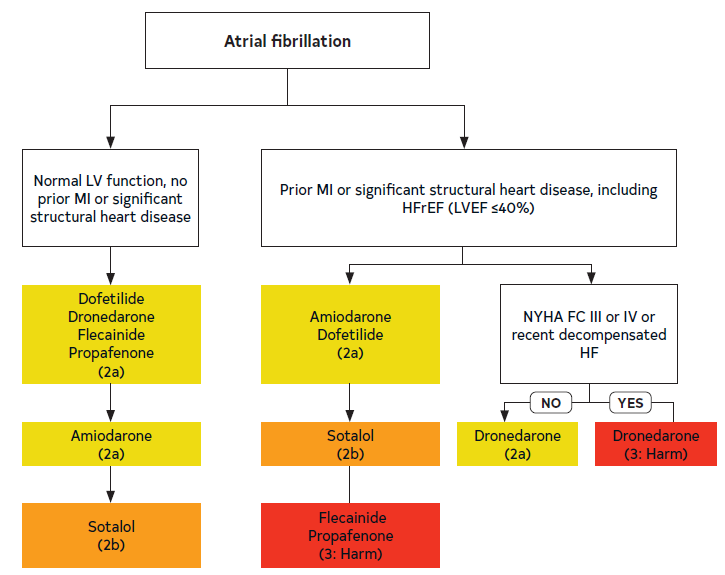 Figure 23. Treatment Algorithm for Drug Therapy for Maintenance of Sinus Rhythm
In each box, drugs are listed in alphabetical order. Significant structural heart disease with scar or fibrosis.
HFrEF indicates heart failure with reduced ejection fraction; HF, heart failure; IV, intravenous; LV, left ventricular; LVEF, left ventricular ejection fraction; MI, myocardial infarction; and NYHA FC, New York Heart Association Functional Class.
Colors correspond to Table 2.
165
Table 23. Specific Drug Therapy for Maintenance of Sinus Rhythm in Patients With AF
166
Table 23. Specific Drug Therapy for Maintenance of Sinus Rhythm in Patients With AF (con’t.)
167
Table 23. Specific Drug Therapy for Maintenance of Sinus Rhythm in Patients With AF (con’t.)
168
Table 23. Specific Drug Therapy for Maintenance of Sinus Rhythm in Patients With AF (con’t.)
169
Table 23. Specific Drug Therapy for Maintenance of Sinus Rhythm in Patients With AF (con’t.)
170
Table 23. Specific Drug Therapy for Maintenance of Sinus Rhythm in Patients With AF (con’t.)
171
Table 23. Specific Drug Therapy for Maintenance of Sinus Rhythm in Patients With AF (con’t.)
AF indicates atrial fibrillation; AUC, area under the plasma concentration vs. time curve; AV, atrioventricular;  CrCl, creatinine clearance; CYP, cytochrome P-450; ER, extended release; HFrEF, heart failure with reduced ejection fraction; IV, intravenous; N/A, not applicable; NAPA, N-acetylprocainamide; p-gp, p-glycoprotein; TdP, torsades de pointes; and VT, ventricular tachycardia.
*Moderate inhibitor: Causes a 2-fold to <5-fold increase in AUC or a 50% to 80% decrease in clearance. 
†Mild inhibitor: Causes a ≥1.25-fold but <2-fold increase in AUC or a 20% to 50% decrease in clearance.
‡Lovastatin doses should not exceed 40 mg daily in patients taking amiodarone.
§Simvastatin doses should not exceed 20 mg daily in patients taking amiodarone.
II Simvastatin doses should not exceed 10 mg daily in patients taking dronedarone.
¶ Percentage of a dose excreted unchanged in urine.
172
Inpatient Initiation of Antiarrh-ythmic Agents
173
Table 24. Recommended Monitoring for Patients Taking Oral Amiodarone
ALT indicates alanine transaminase; AST, aspartate transaminase; BP, blood pressure; CT, computed tomography;  ECG, electrocardiogram; TSH, thyroid-stimulating hormone; and TdP, torsades de pointes.
174
Table 25. Recommended Monitoring for Patients Taking Other Antiarrhythmic Drugs
* Assess rhythm and calculate QTc.
† To facilitate early detection of potential dronedarone-associated hepatotoxicity.

ALT indicates alanine transaminase; AST, aspartame transaminase; BP, blood pressure; ECG, electrocardiogram; CrCl, creatinine clearance; and TdP, torsades de pointes.
175
Table 25. Recommended Monitoring for Patients Taking Other Antiarrhythmic Drugs (con’t.)
* Assess rhythm and calculate QTc.
† To facilitate early detection of potential dronedarone-associated hepatotoxicity.

ALT indicates alanine transaminase; AST, aspartame transaminase; BP, blood pressure;  ECG, electrocardiogram; CrCl, creatinine clearance; and TdP, torsades de pointes.
176
Table 25. Recommended Monitoring for Patients Taking Other Antiarrhythmic Drugs (con’t.)
* Assess rhythm and calculate QTc.
† To facilitate early detection of potential dronedarone-associated hepatotoxicity.

ALT indicates alanine transaminase; AST, aspartame transaminase; BP, blood pressure; ECG, electrocardiogram; CrCl, creatinine clearance; and TdP, torsades de pointes.
177
AF Catheter Ablation
178
AF Catheter Ablation (con’t.)
179
AF Catheter Ablation (con’t.)
*Younger patients with few comorbidities and a moderate to high burden of AF or persistent AF and AFL.
180
Techniques and Technologies for AF Catheter Ablation
181
Management of Recurrent AF After Catheter Ablation
182
Anticoagulation Therapy Before and After Catheter Ablation
183
Table 26. Complications After AF Catheter Ablation
CT indicates computed tomography; CVA, cerebrovascular accident; LA, left atrial; PV, pulmonary vein; TIA, transient ischemic attack; and MRI, magnetic resonance imaging.
184
Role of Pacemakers and ICDs for the Prevention and Treatment of AF
185
Role of Pacemakers and ICDs for the Prevention and Treatment of AF
186
Surgical Ablation
187
Management of Patients With Heart Failure (HF)
188
Management of AF in Patients With HF
189
Management of AF in Patients With HF (con’t.)
†Consider the risk of cardioversion and stroke when using amiodarone as a rate-control agent
190
Management of AF in Patients With HF (con’t.)
191
Management of AF in Patients With HF (con’t.)
*Please see other recommendations on anticoagulation in AF (Section 8.4.4, “Anticoagulation Therapy Before and After Catheter Ablation”), rate control in HF (Section 7, “Rate Control”), and agents for pharmacological cardioversion (Section 7.2, “Speciﬁc Pharmacological Agents for Rate Control”) and maintenance of sinus rhythm (Section 8.3.1, “Speciﬁc Drug Therapy for Long-Term Maintenance of Sinus Rhythm”).
192
Table 27. Randomized Trials of Rhythm Control in HF
AAD indicates antiarrhythmic drug; AATAC, Ablation vs Amiodarone for Treatment of Atrial Fibrillation in Patients With Congestive Heart Failure and an Implanted ICD/CRTD; AF, atrial fibrillation; AMICA, Atrial Fibrillation Management in Congestive Heart Failure With Ablation; ARC-HF, A Randomised Trial to Assess Catheter Ablation Versus Rate Control in the Management of Persistent Atrial Fibrillation in Chronic Heart Failure; BNP, brain natriuretic peptide; CABANA, Catheter Ablation vs Antiarrhythmic Drug Therapy for Atrial Fibrillation; CAMERA MRI, Catheter Ablation versus Medical Rate Control in Atrial Fibrillation and Systolic Dysfunction-an MRI-Guided Multi-centre Randomised Controlled Trial; CAMTAF, Catheter Ablation Versus Medical Treatment of AF in Heart Failure; CASTLE-AF, Catheter Ablation versus Standard Conventional Therapy in Patients with Left Ventricular Dysfunction and Atrial Fibrillation; CHF, congestive heart failure; CM, cardiomyopathy; CMR, cardiac magnetic resonance: HF, heart failure; HFpEF, heart failure with persistent ejection fraction; ICD, implantable cardioverter-defibrillator; LVEF, left ventricular ejection fraction; MACE, major adverse cardiovascular events; NSR, normal sinus rhythm; NYHA, New York Heart Association; PAF, paroxysmal atrial fibrillation; QOL, quality of life; RAFT-AF, Rhythm Control–Catheter Ablation With or Without Anti-arrhythmic Drug Control of Maintaining Sinus Rhythm Versus Rate Control With Medical Therapy and/or Atrio-ventricular Junction Ablation and Pacemaker Treatment for Atrial Fibrillation; RF, radiofrequency; VO2 max, maximal oxygen consumption; 6MWT, 6-minute walk test.
193
Table 27. Randomized Trials of Rhythm Control in HF (con’t.)
AAD indicates antiarrhythmic drug; AATAC, Ablation vs Amiodarone for Treatment of Atrial Fibrillation in Patients With Congestive Heart Failure and an Implanted ICD/CRTD; AF, atrial fibrillation; AMICA, Atrial Fibrillation Management in Congestive Heart Failure With Ablation; ARC-HF, A Randomised Trial to Assess Catheter Ablation Versus Rate Control in the Management of Persistent Atrial Fibrillation in Chronic Heart Failure; BNP, brain natriuretic peptide; CABANA, Catheter Ablation vs Antiarrhythmic Drug Therapy for Atrial Fibrillation; CAMERA MRI, Catheter Ablation versus Medical Rate Control in Atrial Fibrillation and Systolic Dysfunction-an MRI-Guided Multi-centre Randomised Controlled Trial; CAMTAF, Catheter Ablation Versus Medical Treatment of AF in Heart Failure; CASTLE-AF, Catheter Ablation versus Standard Conventional Therapy in Patients with Left Ventricular Dysfunction and Atrial Fibrillation; CHF, congestive heart failure; CM, cardiomyopathy; CMR, cardiac magnetic resonance: HF, heart failure; HFpEF, heart failure with persistent ejection fraction; ICD, implantable cardioverter-defibrillator; LVEF, left ventricular ejection fraction; MACE, major adverse cardiovascular events; NSR, normal sinus rhythm; NYHA, New York Heart Association; PAF, paroxysmal atrial fibrillation; QOL, quality of life; RAFT-AF, Rhythm Control–Catheter Ablation With or Without Anti-arrhythmic Drug Control of Maintaining Sinus Rhythm Versus Rate Control With Medical Therapy and/or Atrio-ventricular Junction Ablation and Pacemaker Treatment for Atrial Fibrillation; RF, radiofrequency; VO2 max, maximal oxygen consumption; 6MWT, 6-minute walk test.
194
Table 27. Randomized Trials of Rhythm Control in HF (con’t.)
AATAC, Ablation vs Amiodarone for Treatment of Atrial Fibrillation in Patients With Congestive Heart Failure and an Implanted ICD/CRTD; AF, atrial fibrillation; CAMERA MRI, Catheter Ablation versus Medical Rate Control in Atrial Fibrillation and Systolic Dysfunction-an MRI-Guided Multi-centre Randomised Controlled Trial; CAMTAF, Catheter Ablation Versus Medical Treatment of AF in Heart Failure; CHF, congestive heart failure; CM, cardiomyopathy; HF, heart failure; LVEF, left ventricular ejection fraction; NSR, normal sinus rhythm; NYHA, New York Heart Association; PAF, paroxysmal atrial fibrillation; QOL, quality of life; RF, radiofrequency;
195
Table 27. Randomized Trials of Rhythm Control in HF (con’t.)
AAD indicates antiarrhythmic drug; AATAC, Ablation vs Amiodarone for Treatment of Atrial Fibrillation in Patients With Congestive Heart Failure and an Implanted ICD/CRTD; AF, atrial fibrillation; AMICA, Atrial Fibrillation Management in Congestive Heart Failure With Ablation; ARC-HF, A Randomised Trial to Assess Catheter Ablation Versus Rate Control in the Management of Persistent Atrial Fibrillation in Chronic Heart Failure; BNP, brain natriuretic peptide; CABANA, Catheter Ablation vs Antiarrhythmic Drug Therapy for Atrial Fibrillation; CAMERA MRI, Catheter Ablation versus Medical Rate Control in Atrial Fibrillation and Systolic Dysfunction-an MRI-Guided Multi-centre Randomised Controlled Trial; CAMTAF, Catheter Ablation Versus Medical Treatment of AF in Heart Failure; CASTLE-AF, Catheter Ablation versus Standard Conventional Therapy in Patients with Left Ventricular Dysfunction and Atrial Fibrillation; CHF, congestive heart failure; CM, cardiomyopathy; CMR, cardiac magnetic resonance: HF, heart failure; HFpEF, heart failure with persistent ejection fraction; ICD, implantable cardioverter-defibrillator; LVEF, left ventricular ejection fraction; MACE, major adverse cardiovascular events; NSR, normal sinus rhythm; NYHA, New York Heart Association; PAF, paroxysmal atrial fibrillation; QOL, quality of life; RAFT-AF, Rhythm Control–Catheter Ablation With or Without Anti-arrhythmic Drug Control of Maintaining Sinus Rhythm Versus Rate Control With Medical Therapy and/or Atrio-ventricular Junction Ablation and Pacemaker Treatment for Atrial Fibrillation; RF, radiofrequency; VO2 max, maximal oxygen consumption; 6MWT, 6-minute walk test.
196
Table 27. Randomized Trials of Rhythm Control in HF (con’t.)
AF, atrial fibrillation; BNP, brain natriuretic peptide; HF, heart failure; NYHA, New York Heart Association; PAF, paroxysmal atrial fibrillation; QOL, quality of life; RAFT-AF, Rhythm Control–Catheter Ablation With or Without Anti-arrhythmic Drug Control of Maintaining Sinus Rhythm Versus Rate Control With Medical Therapy and/or Atrio-ventricular Junction Ablation and Pacemaker Treatment for Atrial Fibrillation; RF, radiofrequency;
197
Table 27. Randomized Trials of Rhythm Control in HF (con’t.)
AAD indicates antiarrhythmic drug; AATAC, Ablation vs Amiodarone for Treatment of Atrial Fibrillation in Patients With Congestive Heart Failure and an Implanted ICD/CRTD; AF, atrial fibrillation; AMICA, Atrial Fibrillation Management in Congestive Heart Failure With Ablation; ARC-HF, A Randomised Trial to Assess Catheter Ablation Versus Rate Control in the Management of Persistent Atrial Fibrillation in Chronic Heart Failure; BNP, brain natriuretic peptide; CABANA, Catheter Ablation vs Antiarrhythmic Drug Therapy for Atrial Fibrillation; CAMERA MRI, Catheter Ablation versus Medical Rate Control in Atrial Fibrillation and Systolic Dysfunction-an MRI-Guided Multi-centre Randomised Controlled Trial; CAMTAF, Catheter Ablation Versus Medical Treatment of AF in Heart Failure; CASTLE-AF, Catheter Ablation versus Standard Conventional Therapy in Patients with Left Ventricular Dysfunction and Atrial Fibrillation; CHF, congestive heart failure; CM, cardiomyopathy; CMR, cardiac magnetic resonance: HF, heart failure; HFpEF, heart failure with persistent ejection fraction; ICD, implantable cardioverter-defibrillator; LVEF, left ventricular ejection fraction; MACE, major adverse cardiovascular events; NSR, normal sinus rhythm; NYHA, New York Heart Association; PAF, paroxysmal atrial fibrillation; QOL, quality of life; RAFT-AF, Rhythm Control–Catheter Ablation With or Without Anti-arrhythmic Drug Control of Maintaining Sinus Rhythm Versus Rate Control With Medical Therapy and/or Atrio-ventricular Junction Ablation and Pacemaker Treatment for Atrial Fibrillation; RF, radiofrequency; VO2 max, maximal oxygen consumption; 6MWT, 6-minute walk test.
198
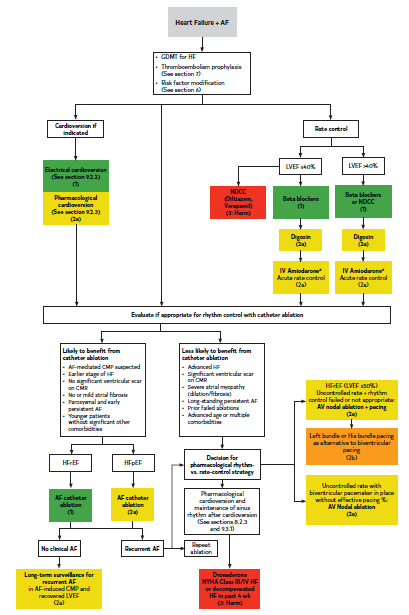 Figure 24. Management of Patients with HF and AF
AF indicates atrial fibrillation; AV, atrioventricular; CMP, cardiomyopathy; CMR, cardiac magnetic resonance; GDMT, guideline-directed medical therapy; HF, heart failure; HFpEF, heart failure with preserved ejection fraction; HFrEF, heart failure with reduced ejection fraction; IV, intravenous; LVEF, left ventricular ejection fraction; NDCC, nondihydropyridine calcium channel blocker; and NYHA, New York Heart Association.
Colors correspond to Table 2.
199
AF and Specific Patient Groups
200
Management of Early Onset AF, Including Genetic Testing
201
Athletes
202
Anticoagulation Considerations in Patients With Class III Obesity
203
Wolff-Parkinson-White (WPW) and Pre-Excitation Syndromes
204
Wolff-Parkinson-White (WPW) and Pre-Excitation Syndromes (con’t.)
205
Adult Congenital Heart Disease (ACHD)
206
Adult Congenital Heart Disease (ACHD)(con’t.)
207
Prevention and Treatment of AF After Cardiac Surgery
208
Figure 25. Prevention of AF After Cardiac Surgery
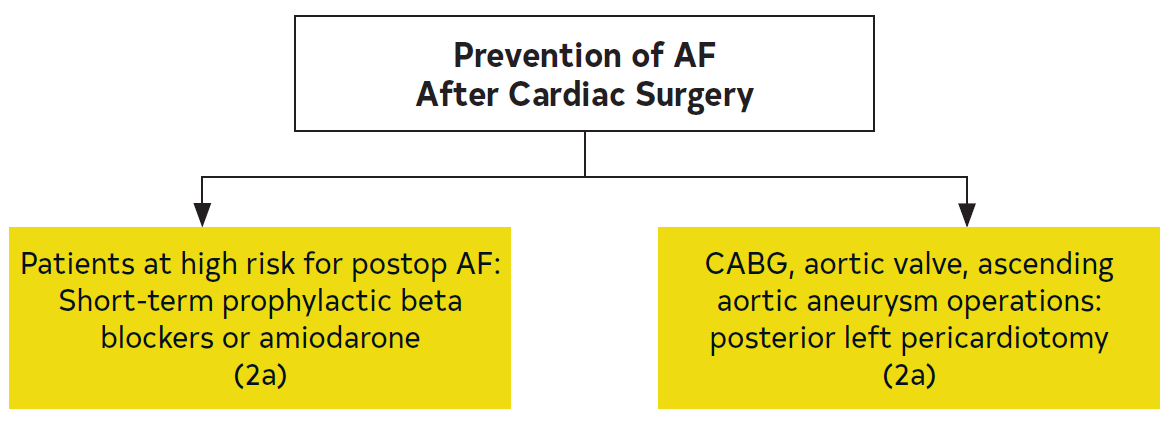 Colors correspond to Table 2.
AF indicates atrial fibrillation; and CABG, coronary artery bypass graft.
209
Treatment of AF After Cardiac Surgery
*A LOE applies to the data on beta blockers.​
†B-R LOE applies to the data on nondihydropyridine calcium channel blockers.
210
Treatment of AF After Cardiac Surgery (con’t.)
211
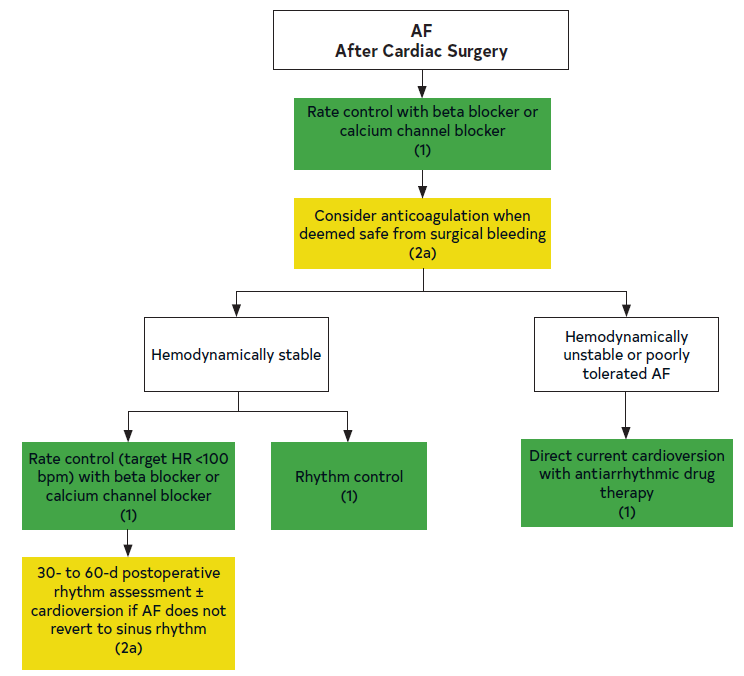 Figure 26. Treatment of AF After Cardiac Surgery
AF indicates atrial fibrillation; and HR, heart rate.
Colors correspond to Table 2.
212
Acute Medical Illness or Surgery (Including AF in Critical Care)
213
Figure 27. Unadjusted Cumulative Risk of AF Recurrence
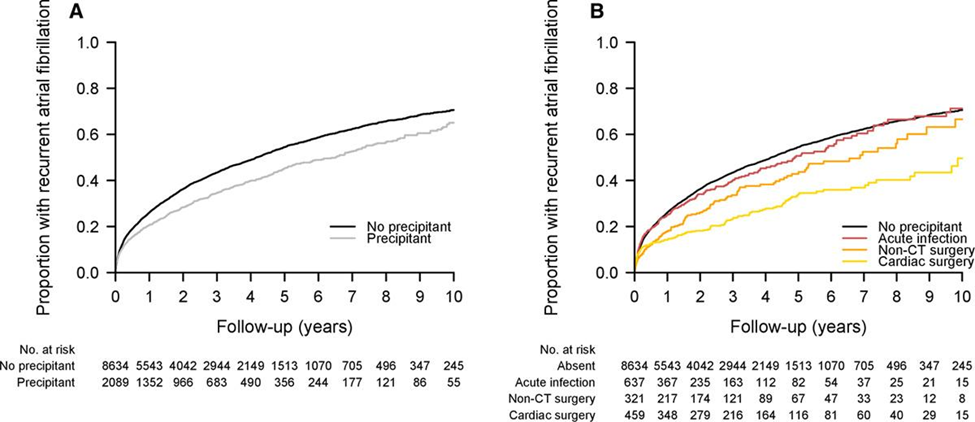 Unadjusted curves displaying cumulative risk of recurrent AF, generated using Kaplan-Meier method. (A) Overall risk of recurrent AF among individuals with and without acute precipitants. (B) Overall risk of recurrent AF among individuals with infection, cardiac surgery, and noncardiothoracic surgery compared with no precipitant. These 3 precipitants were selected for display because the risk of recurrent AF was significantly lower compared with the referent group without precipitants in multivariable adjusted models. Individuals with other AF precipitants were excluded from this plot for clarity. AF indicates atrial fibrillation; and CT,  cardiothoracic.
214
Figure 28. Acute Medical or Surgical Illness
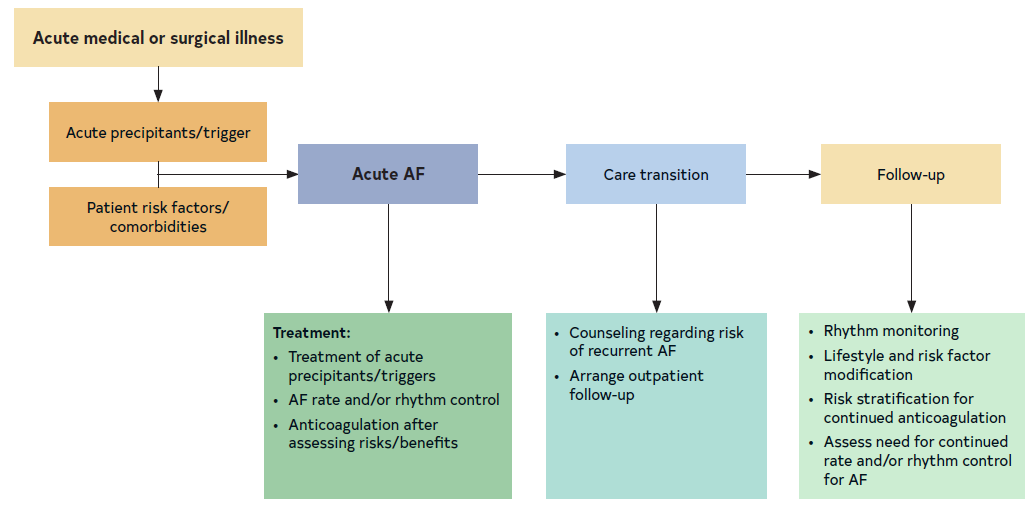 AF indicates atrial fibrillation.
215
Hyperthyroidism
216
Pulmonary Disease
217
Pregnancy
218
Pregnancy (con’t.)
219
Table 28. Anticoagulation Strategies During Pregnancy
IV indicates intravenous; LMWH, low- molecular-weight heparin; and UFH, unfractionated heparin.
220
Cardio-Oncology and Anticoagulation Considerations
221
Table 29. Medical Cancer Therapy Associated With Increased Risk of AF (>1%)
AF indicates atrial fibrillation; BTKi, Bruton’s kinase inhibitor; CAR, chimeric antigen receptor; FDA, US Food and Drug Administration; 5FU, 5 fluorouracil; and TKI, tyrosine kinase inhibitor.
222
Table 29. Medical Cancer Therapy Associated With Increased Risk of AF (>1%) (con’t.)
AF indicates atrial fibrillation; BTKi, Bruton’s kinase inhibitor; CAR, chimeric antigen receptor; FDA, US Food and Drug Administration; 5FU, 5 fluorouracil; and TKI, tyrosine kinase inhibitor.
223
Table 29. Medical Cancer Therapy Associated With Increased Risk of AF (>1%) (con’t.)
AF indicates atrial fibrillation; BTKi, Bruton’s kinase inhibitor; CAR, chimeric antigen receptor; FDA, US Food and Drug Administration; 5FU, 5 fluorouracil; and TKI, tyrosine kinase inhibitor.
224
Table 29. Medical Cancer Therapy Associated With Increased Risk of AF (>1%) (con’t.)
AF indicates atrial fibrillation; BTKi, Bruton’s kinase inhibitor; CAR, chimeric antigen receptor; FDA, US Food and Drug Administration; 5FU, 5 fluorouracil; and TKI, tyrosine kinase inhibitor.
225
Table 30. Special Considerations for Anticoagulation in Patients With AF on Active Cancer Treatment
AF indicates atrial fibrillation; eGFR, estimated glomerular filtration rate; and HASBLED, hypertension, abnormal renal/liver function, stroke, bleeding history or predisposition, labile international normalized ratio (INR), elderly (age $65 years), drugs/alcohol concomitantly).
226
Anticoagulation Use in Patients With Liver Disease
*Child-Pugh scoring: the severity of liver disease, primarily cirrhosis in patients with diagnosed liver disease. Child-Pugh A (mild): 5-6 points; Child-Pugh B (moderate): 7-9 points; Child-Pugh C (severe): 10-15 points. The score is based on the 5 variables: encephalopathy (none=1 point, grade 1 and 2=2 points, grade 3 and 4= 3 points); ascites (none=1 point, slight=2 points, moderate=3 points); total bilirubin (<2 mg/mL=1 point, 2-3 mg/mL=2 points, >3 mg/mL=3 points); albumin (>3.5 mg/mL=1 point, 2.8-3.5 mg/mL=2 points, <2.8 mg/mL=3 points); INR (<1.7=1 point, INR 1.7-2.2=2 points, INR >2.2=3 points).
227
Anticoagulation Use in Patients With Liver Disease (con’t.)
*Child-Pugh scoring: the severity of liver disease, primarily cirrhosis in patients with diagnosed liver disease. Child-Pugh A (mild): 5-6 points; Child-Pugh B (moderate): 7-9 points; Child-Pugh C (severe): 10-15 points. The score is based on the 5 variables: encephalopathy (none¼1 point, grade 1 and 2¼2 points, grade 3 and 4¼ 3 points); ascites (none¼1 point, slight¼2 points, moderate¼3 points); total bilirubin (<2 mg/mL¼1 point, 2-3 mg/mL¼2 points, >3 mg/mL¼3 points); albumin (>3.5 mg/mL¼1 point, 2.8-3.5 mg/mL¼2 points, <2.8 mg/mL¼3 points); INR (<1.7¼1 point, INR 1.7-2.2¼2 points, INR >2.2¼3 points).
228